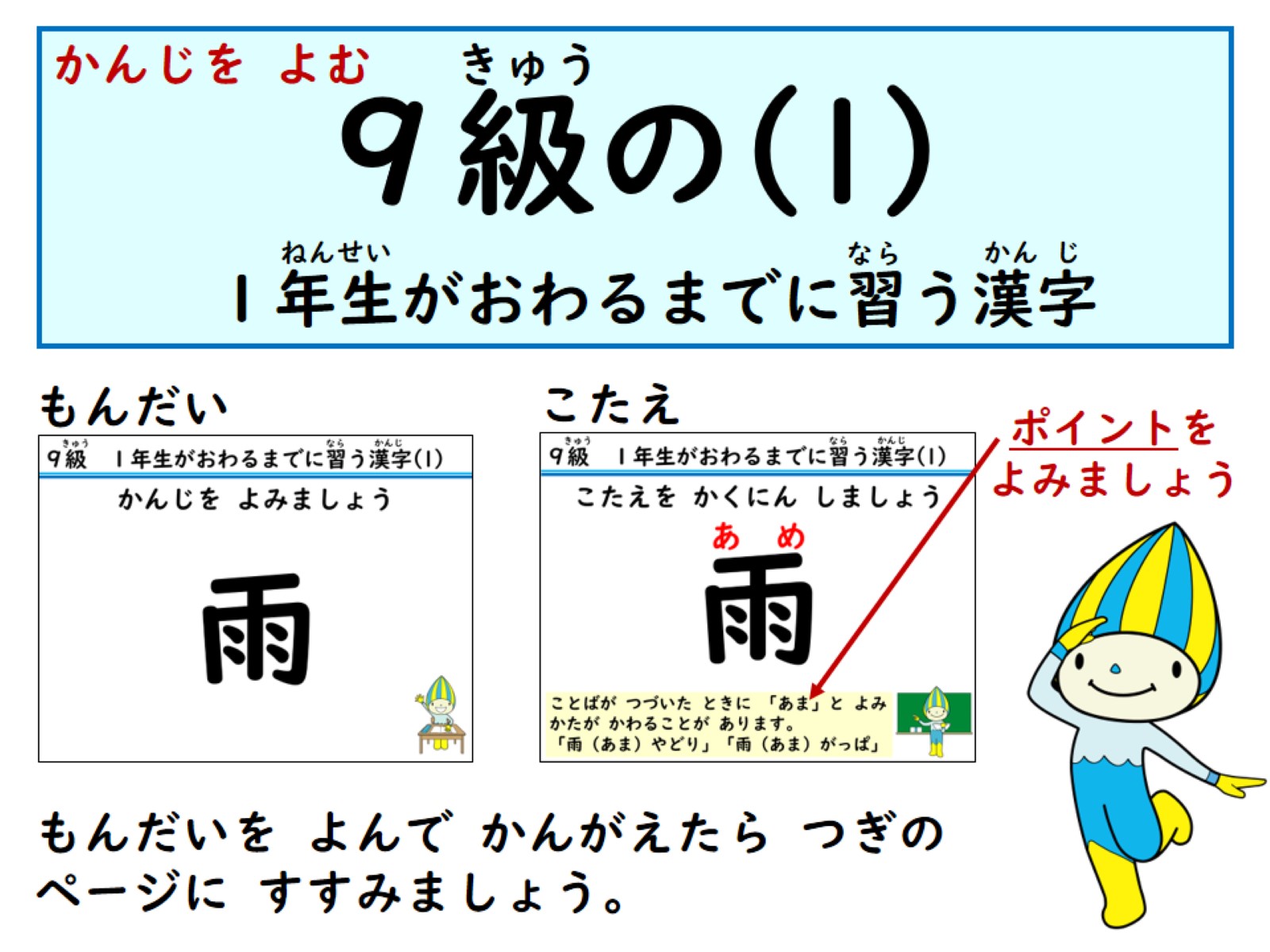 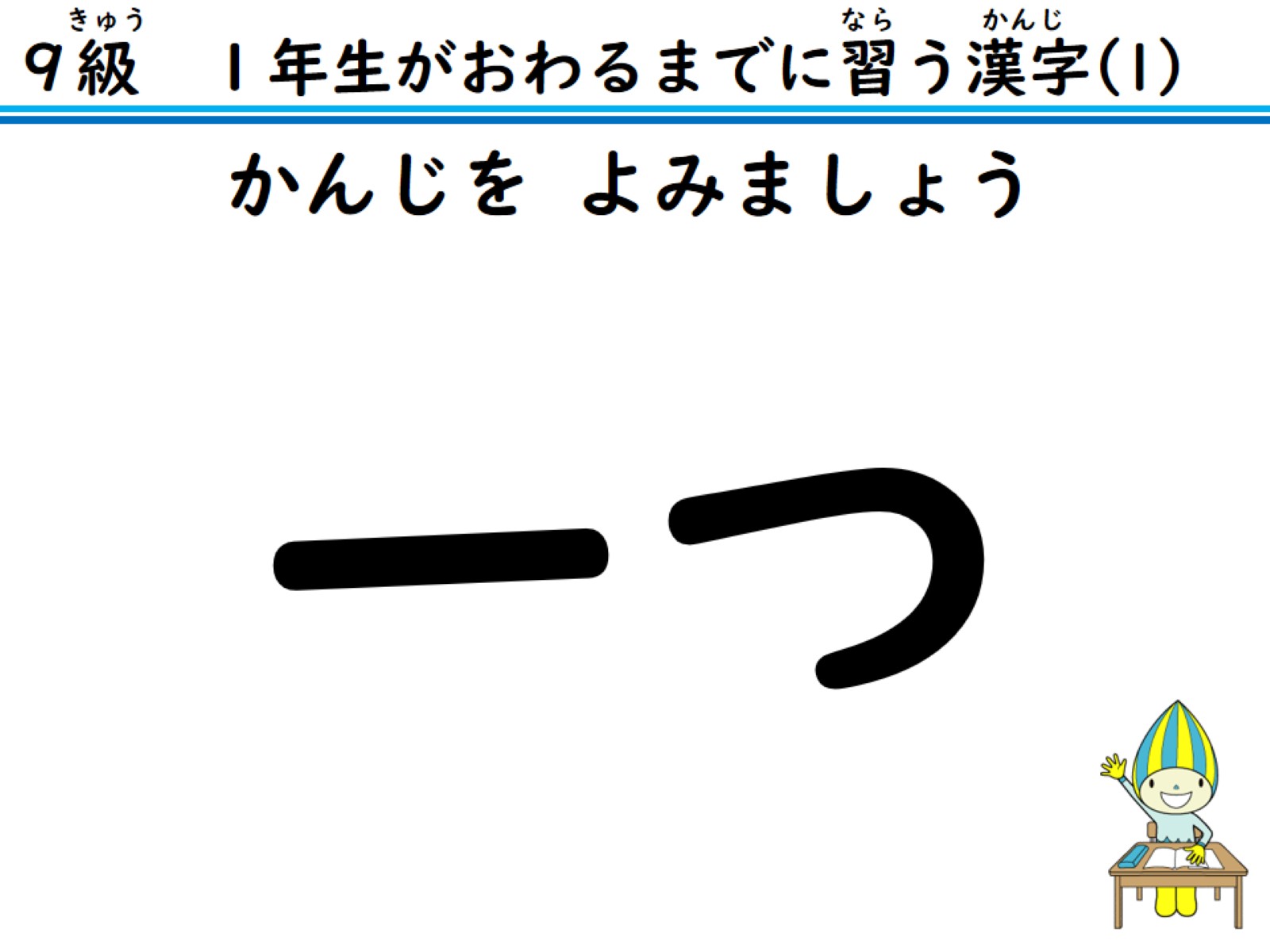 かんじを よみましょう
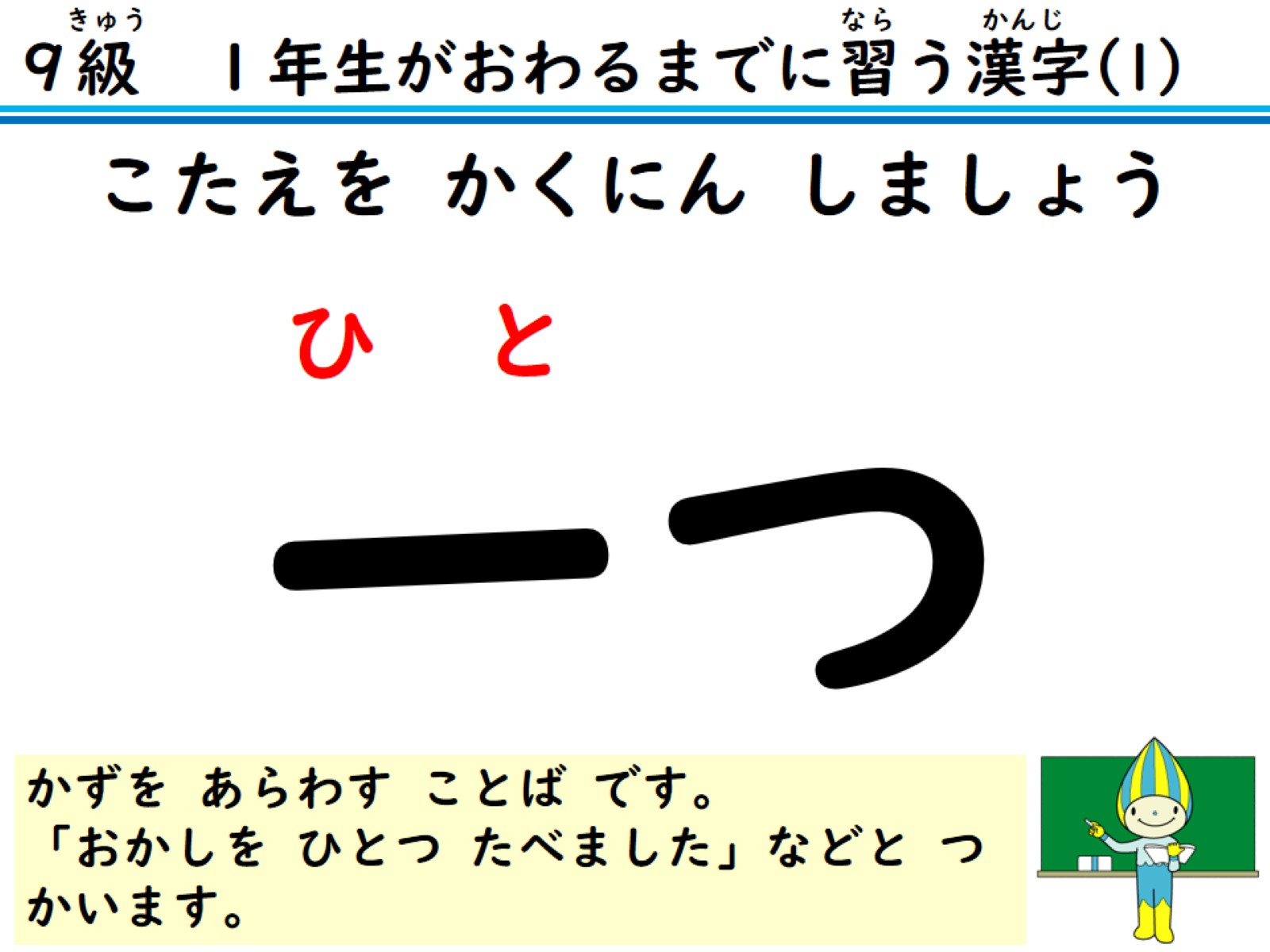 こたえを かくにん しましょう
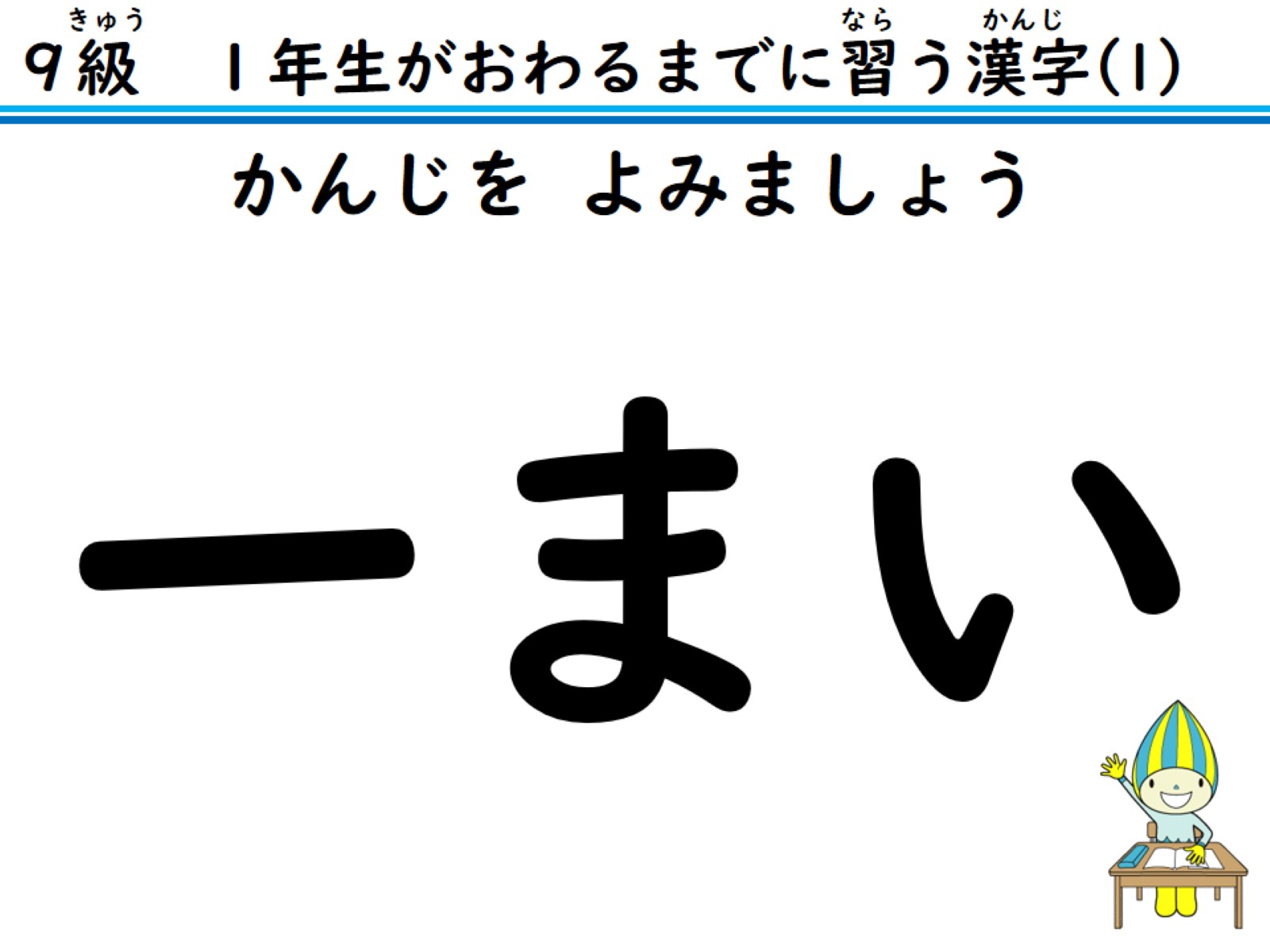 かんじを よみましょう
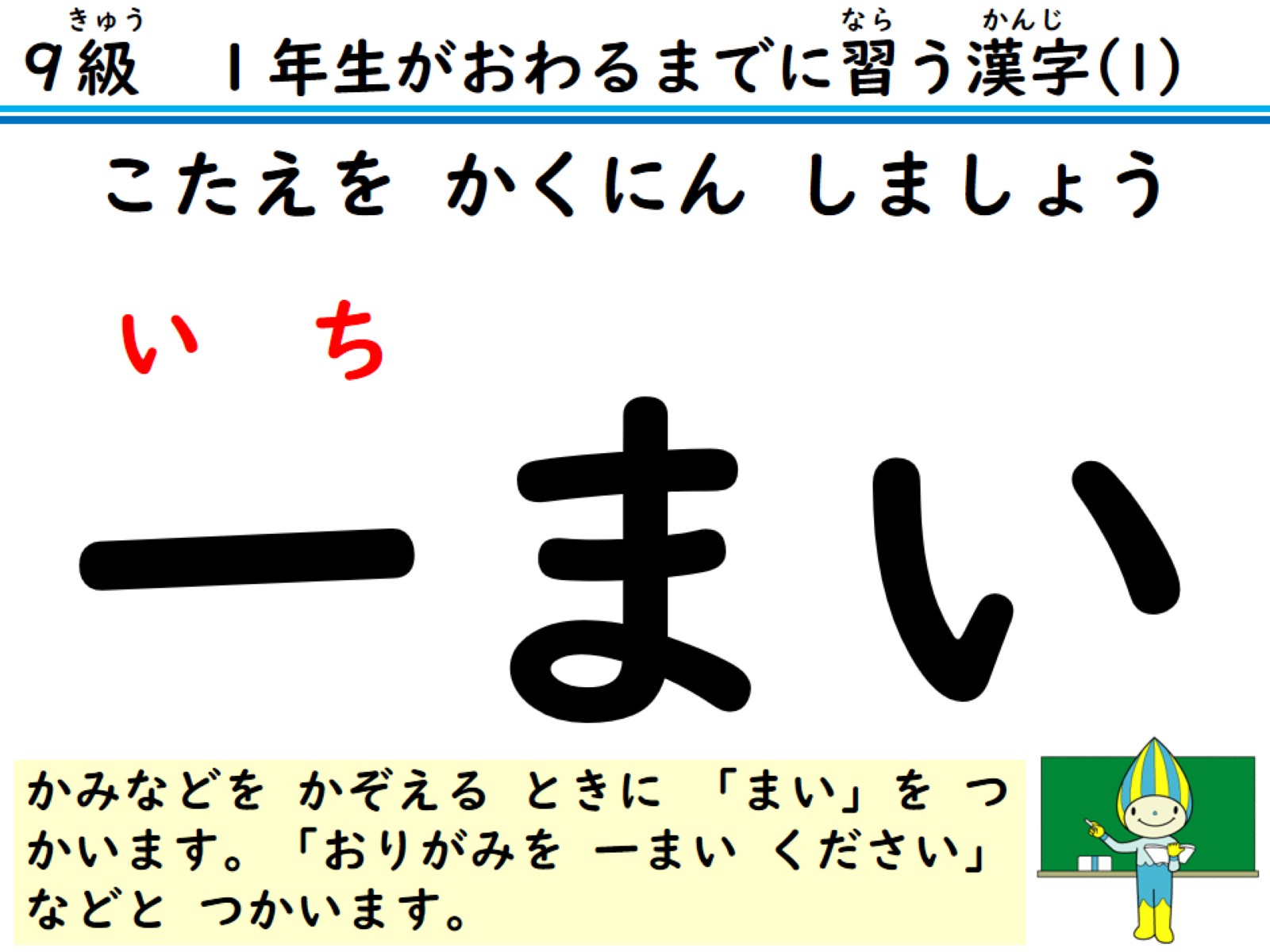 こたえを かくにん しましょう
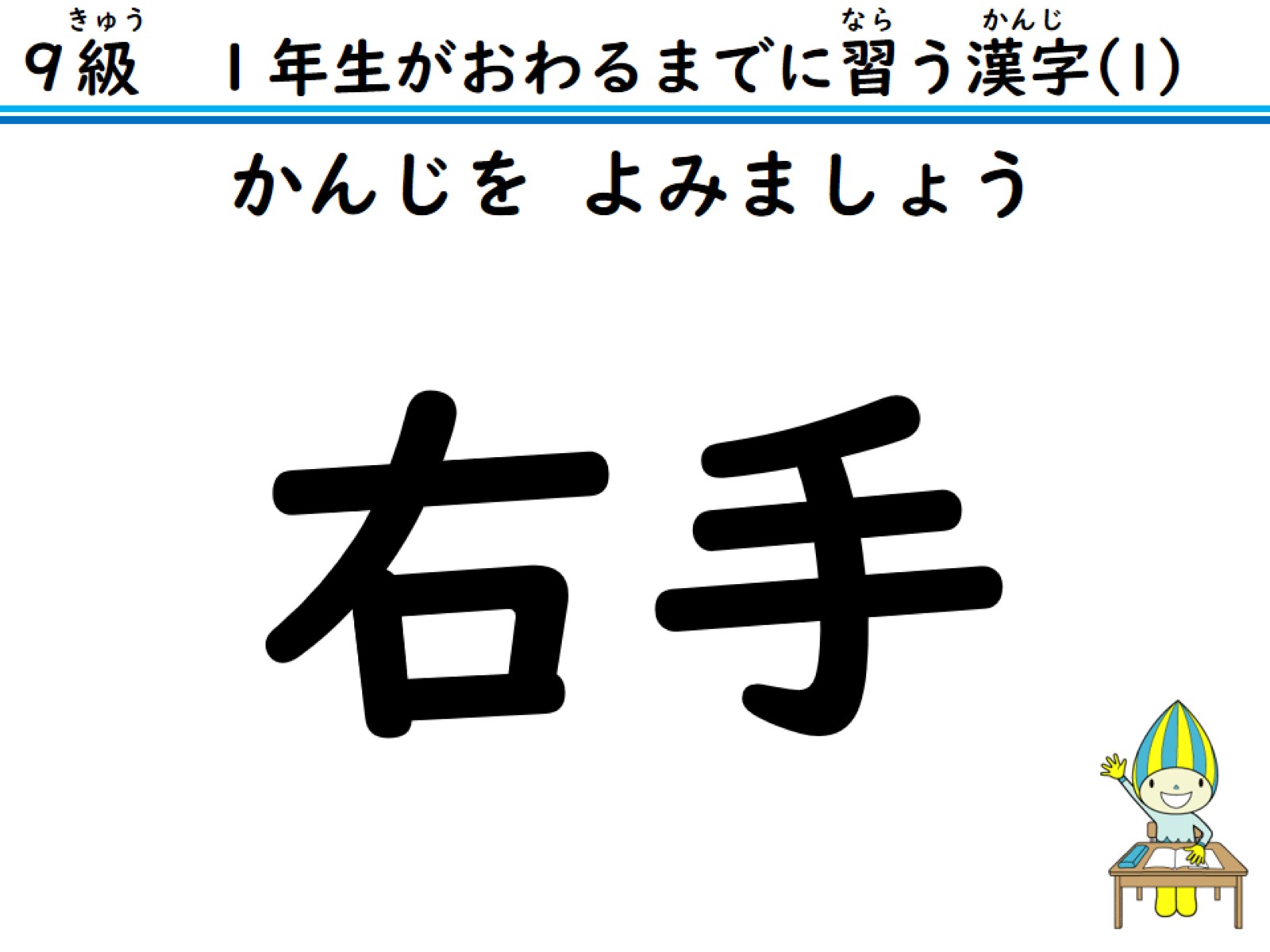 かんじを よみましょう
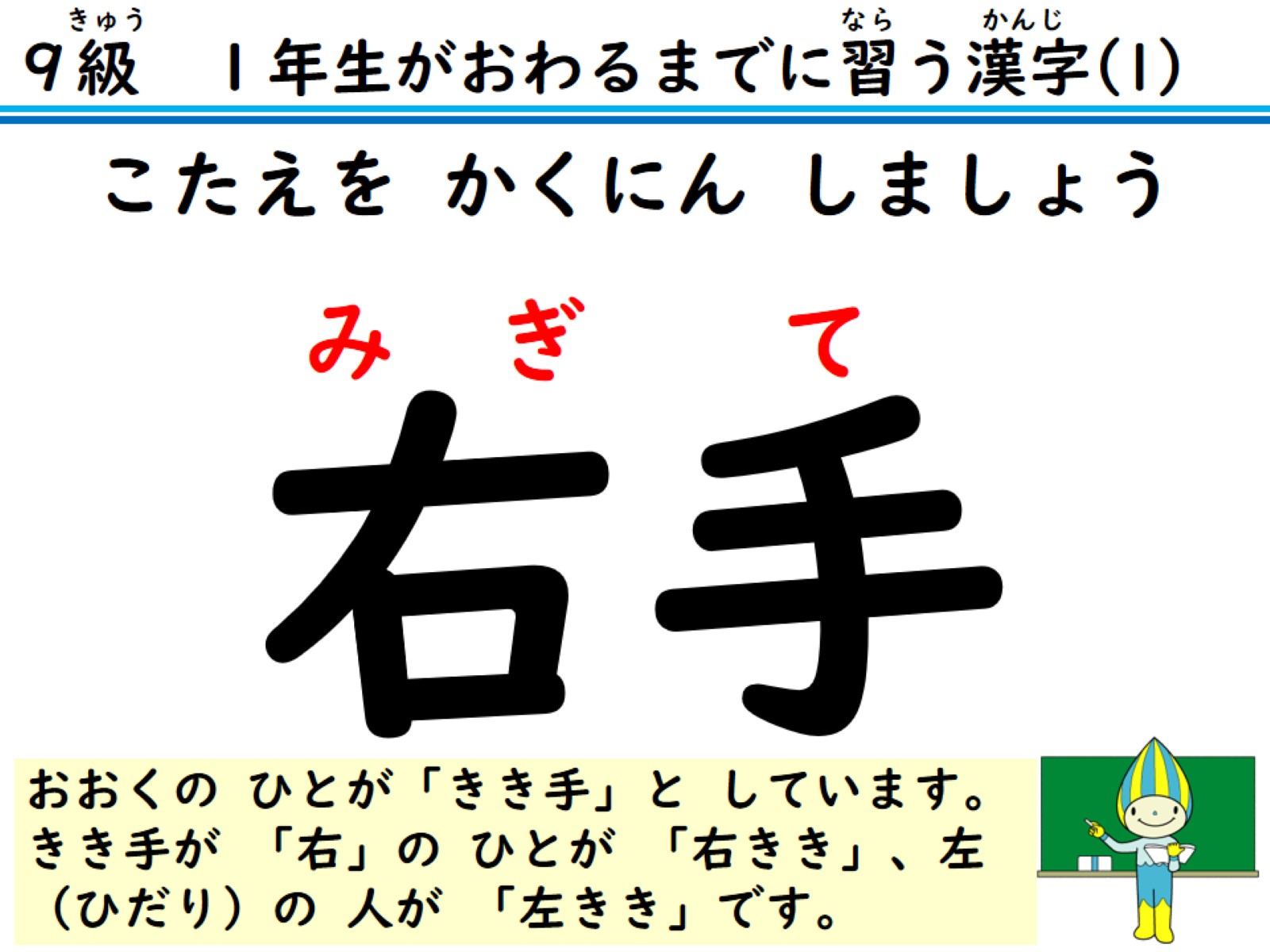 こたえを かくにん しましょう
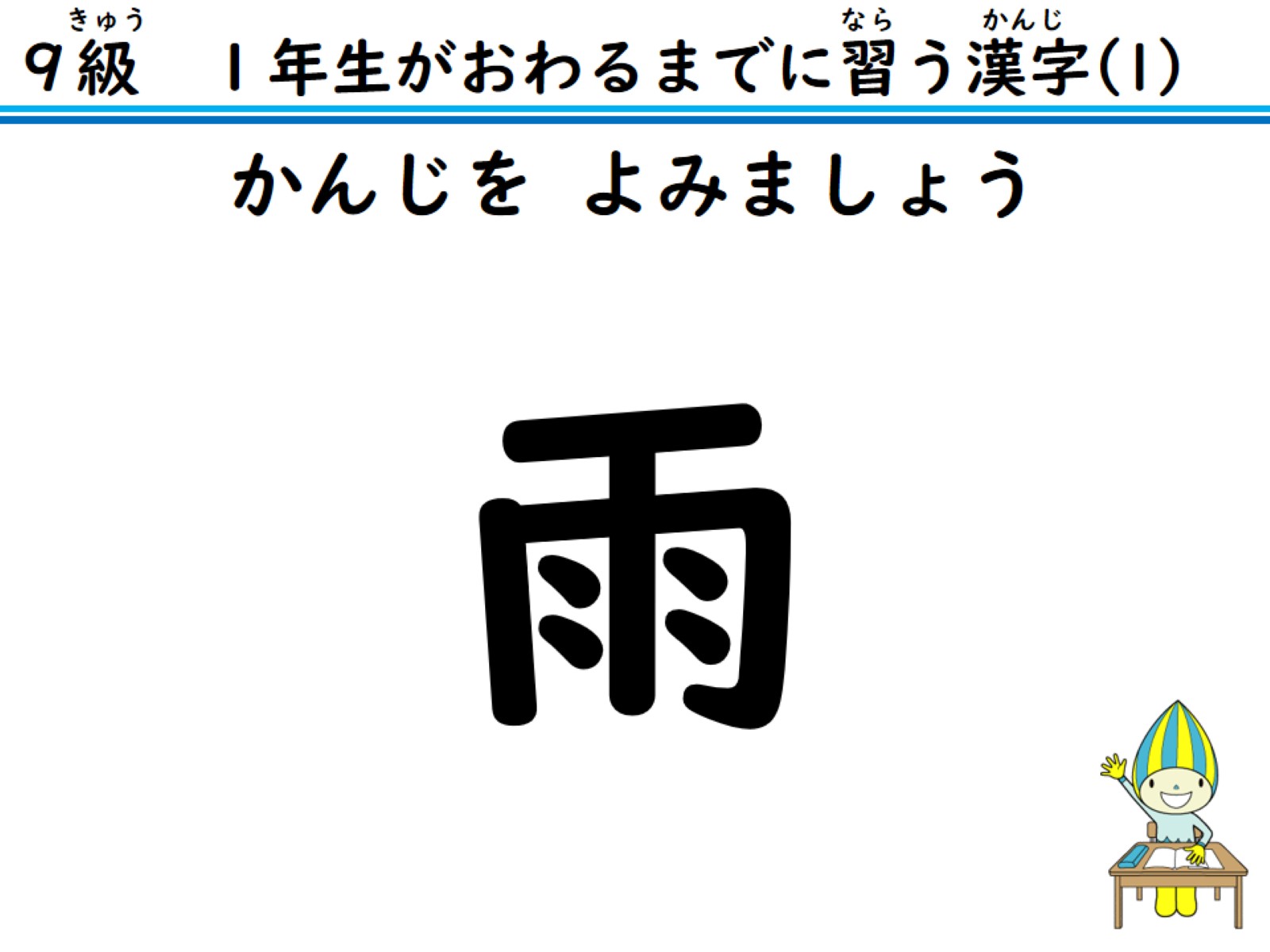 かんじを よみましょう
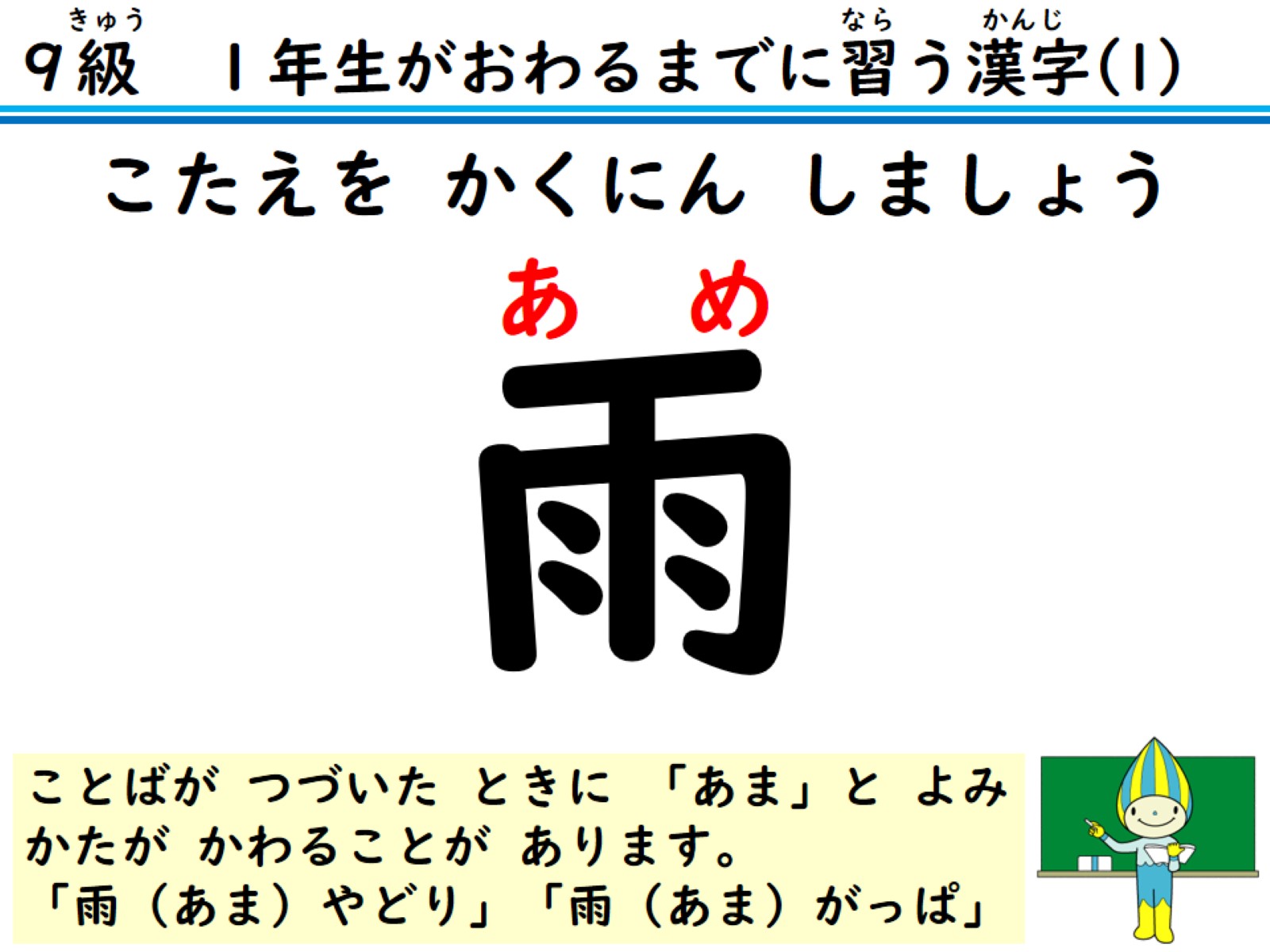 こたえを かくにん しましょう
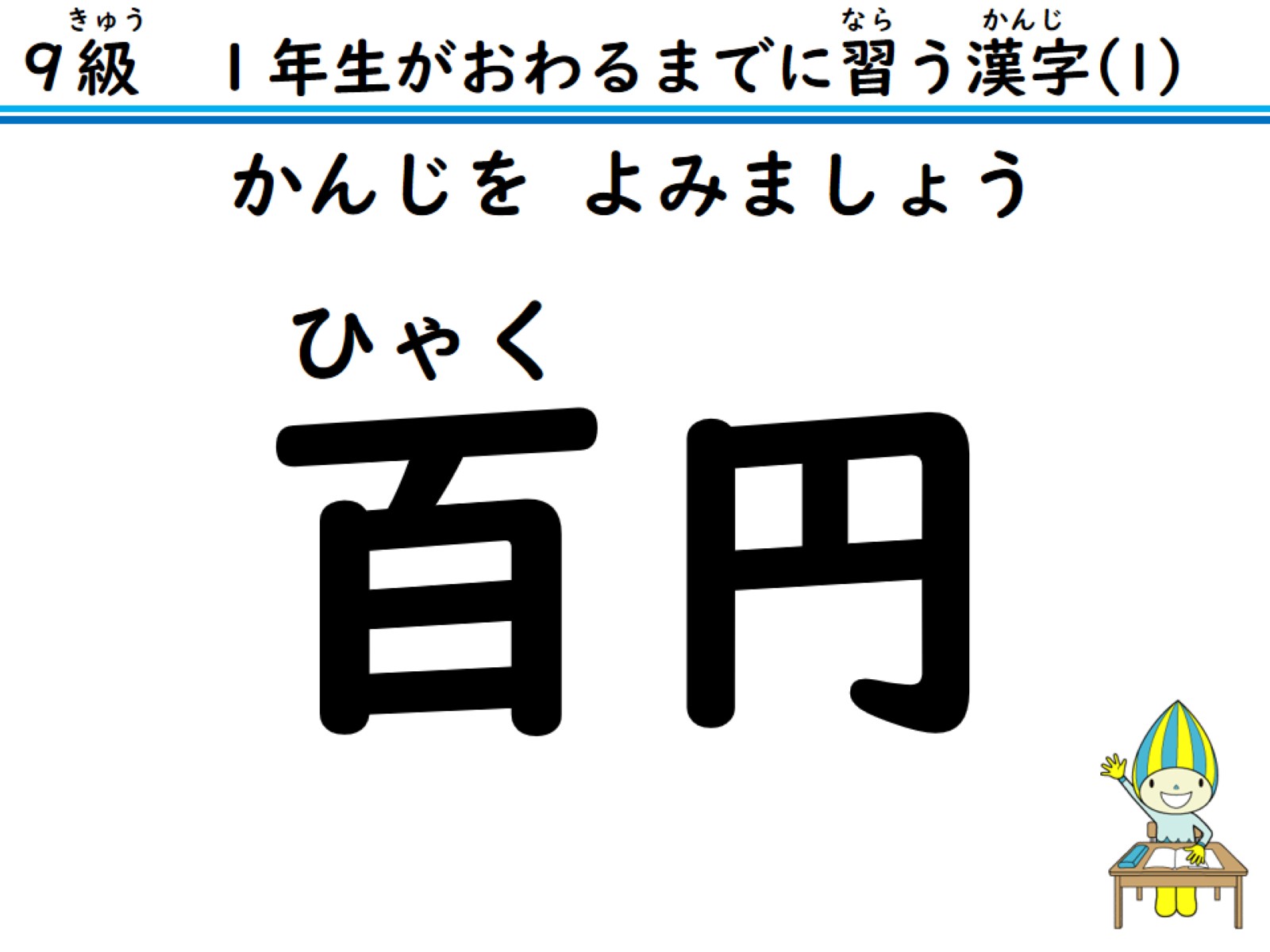 かんじを よみましょう
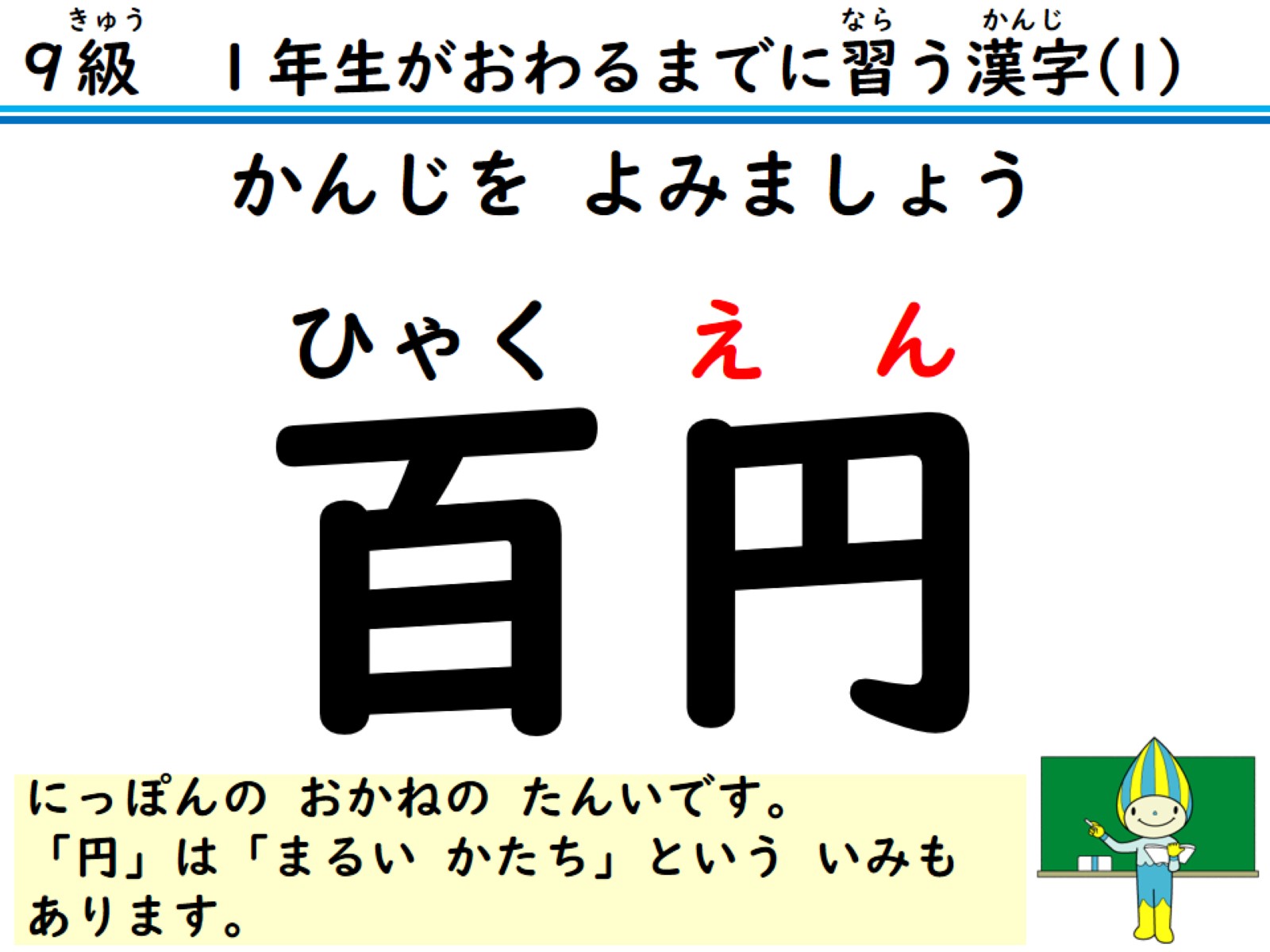 かんじを よみましょう
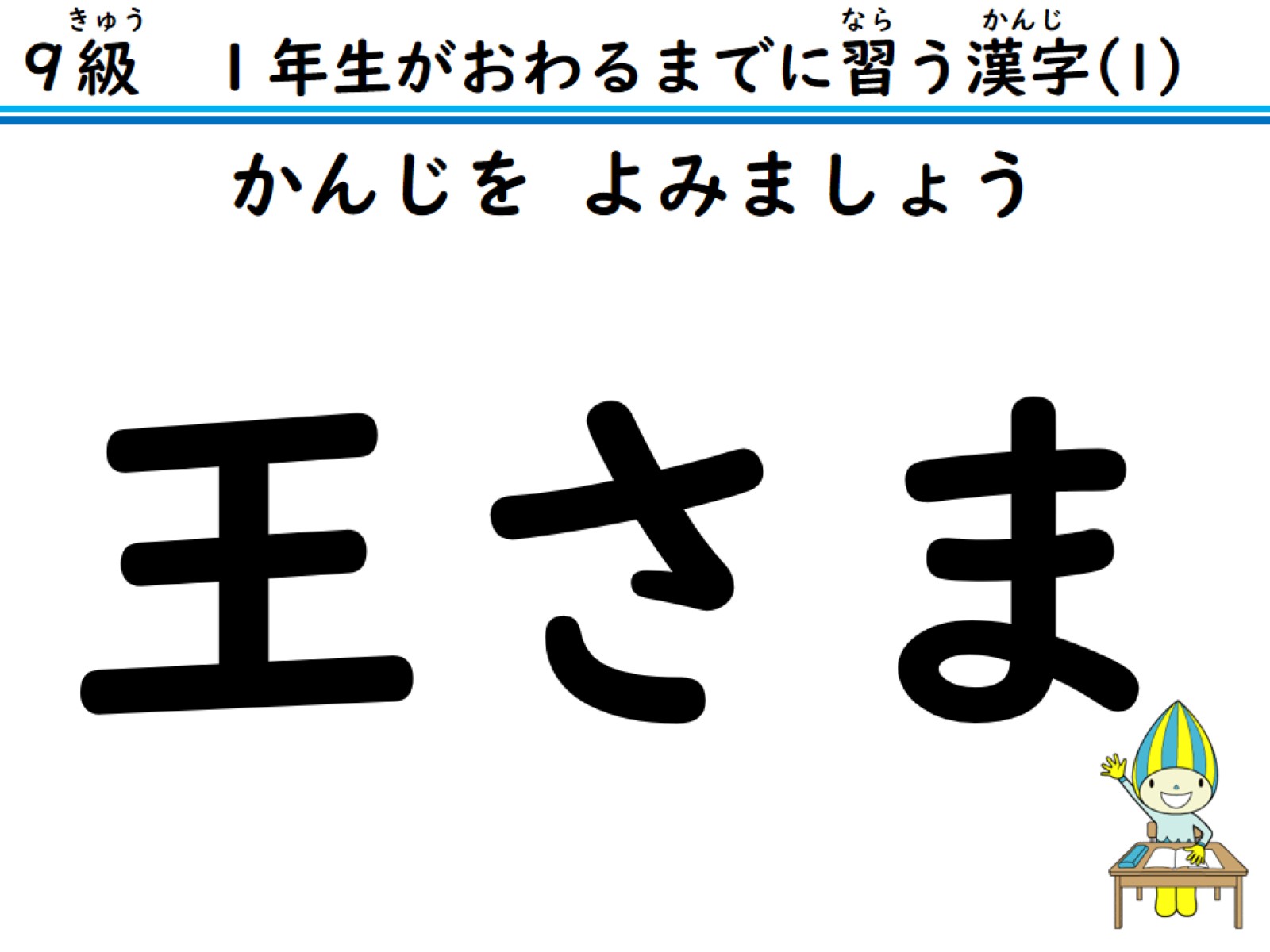 かんじを よみましょう
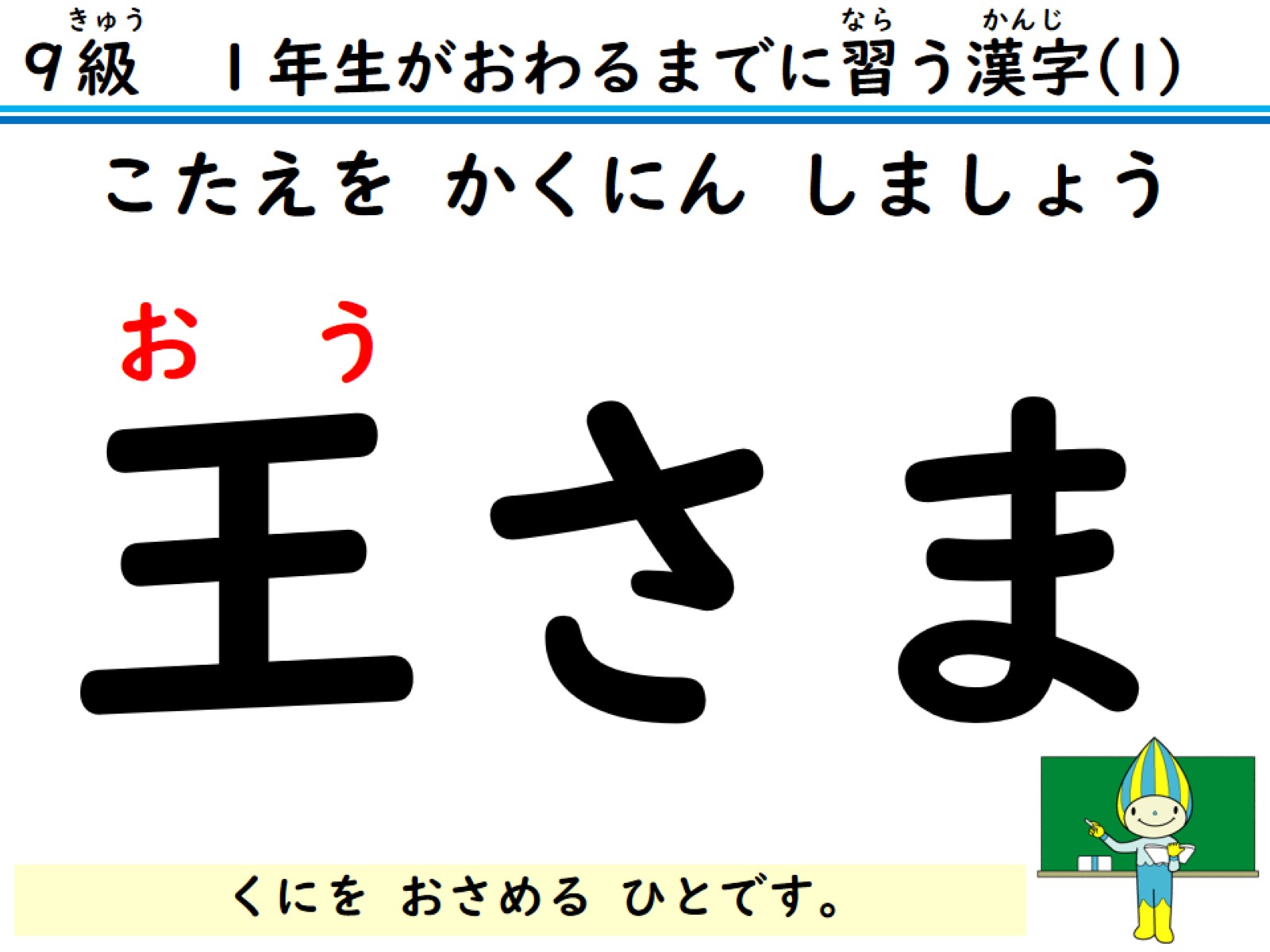 こたえを かくにん しましょう
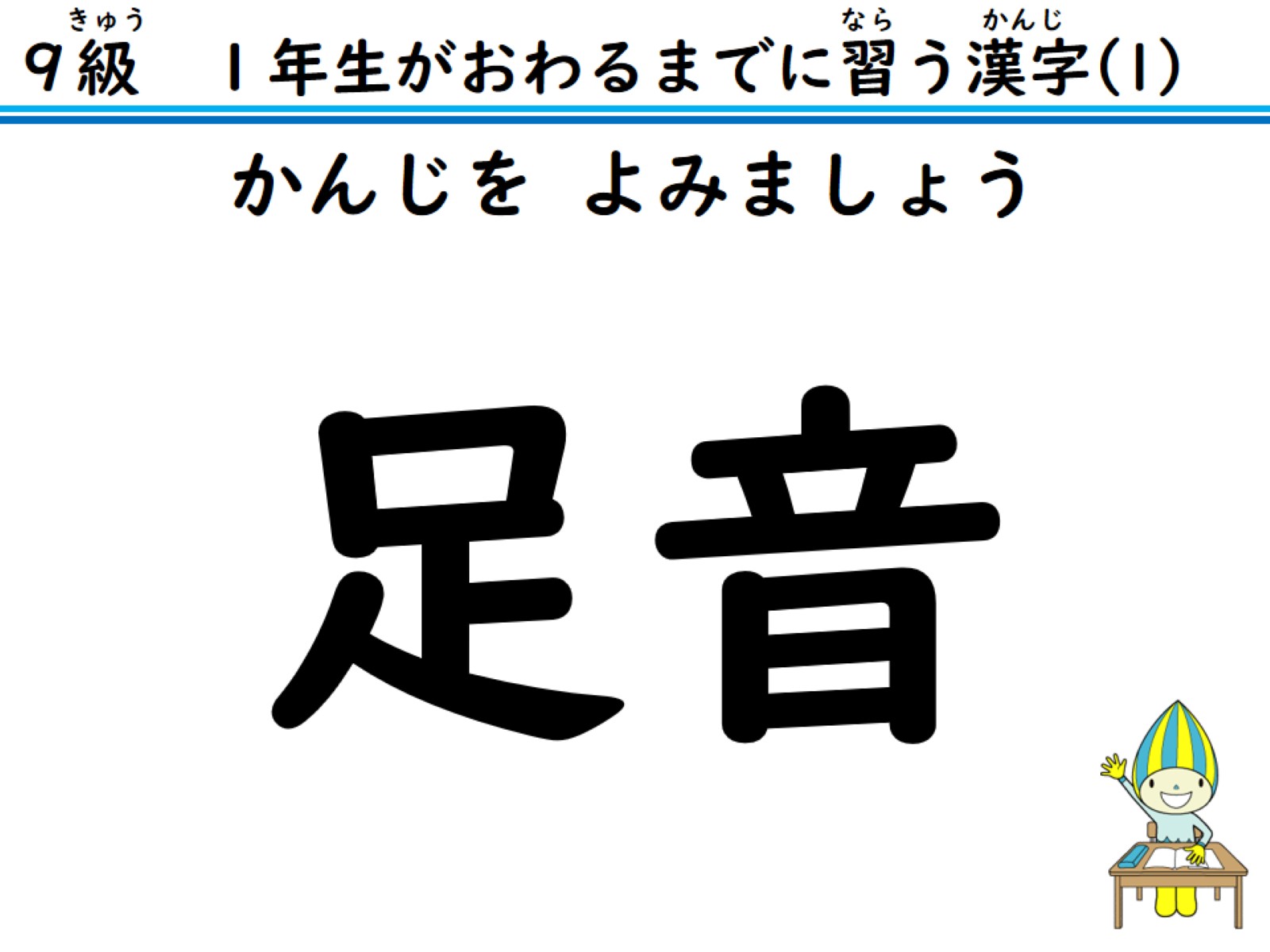 かんじを よみましょう
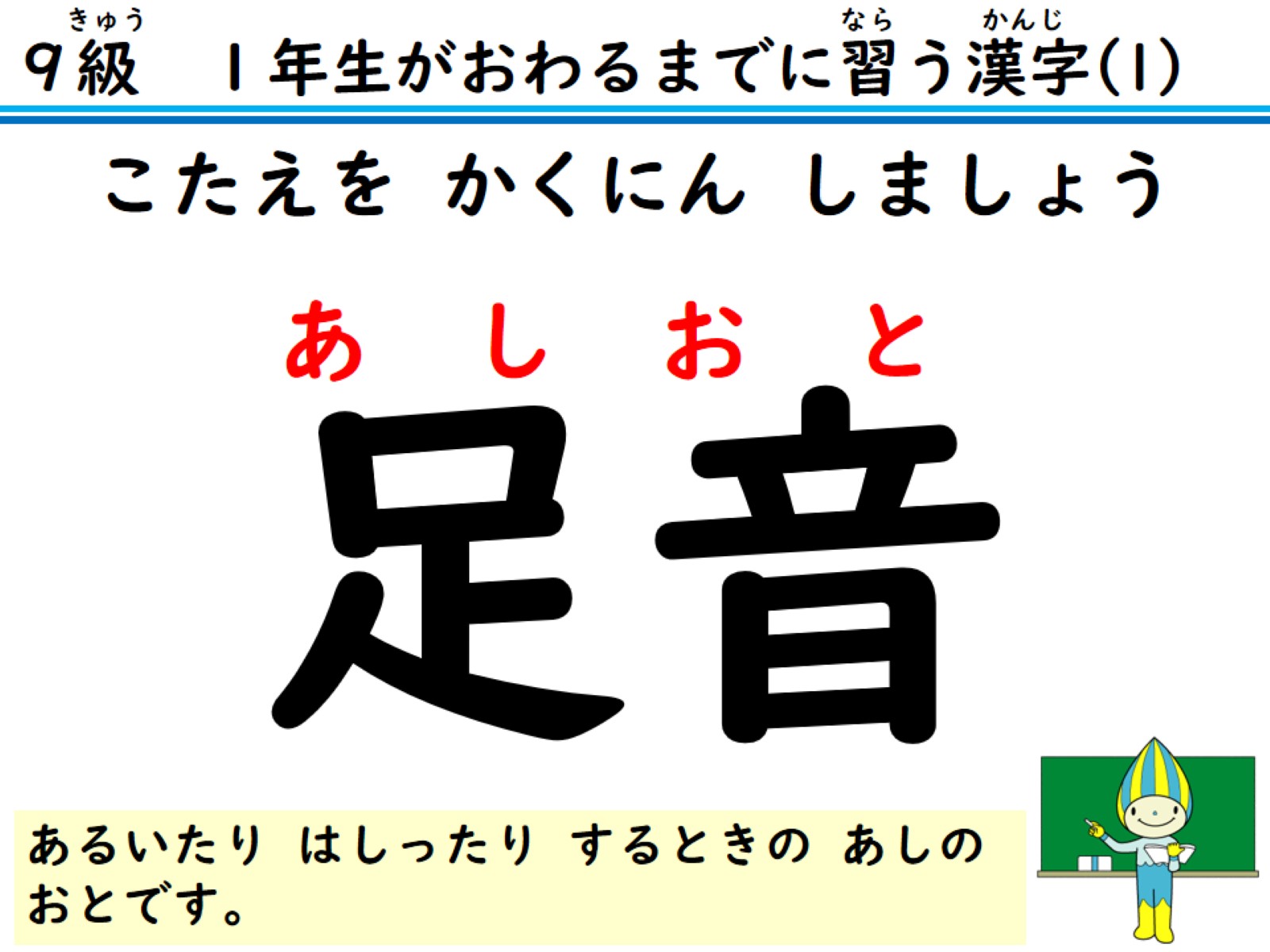 こたえを かくにん しましょう
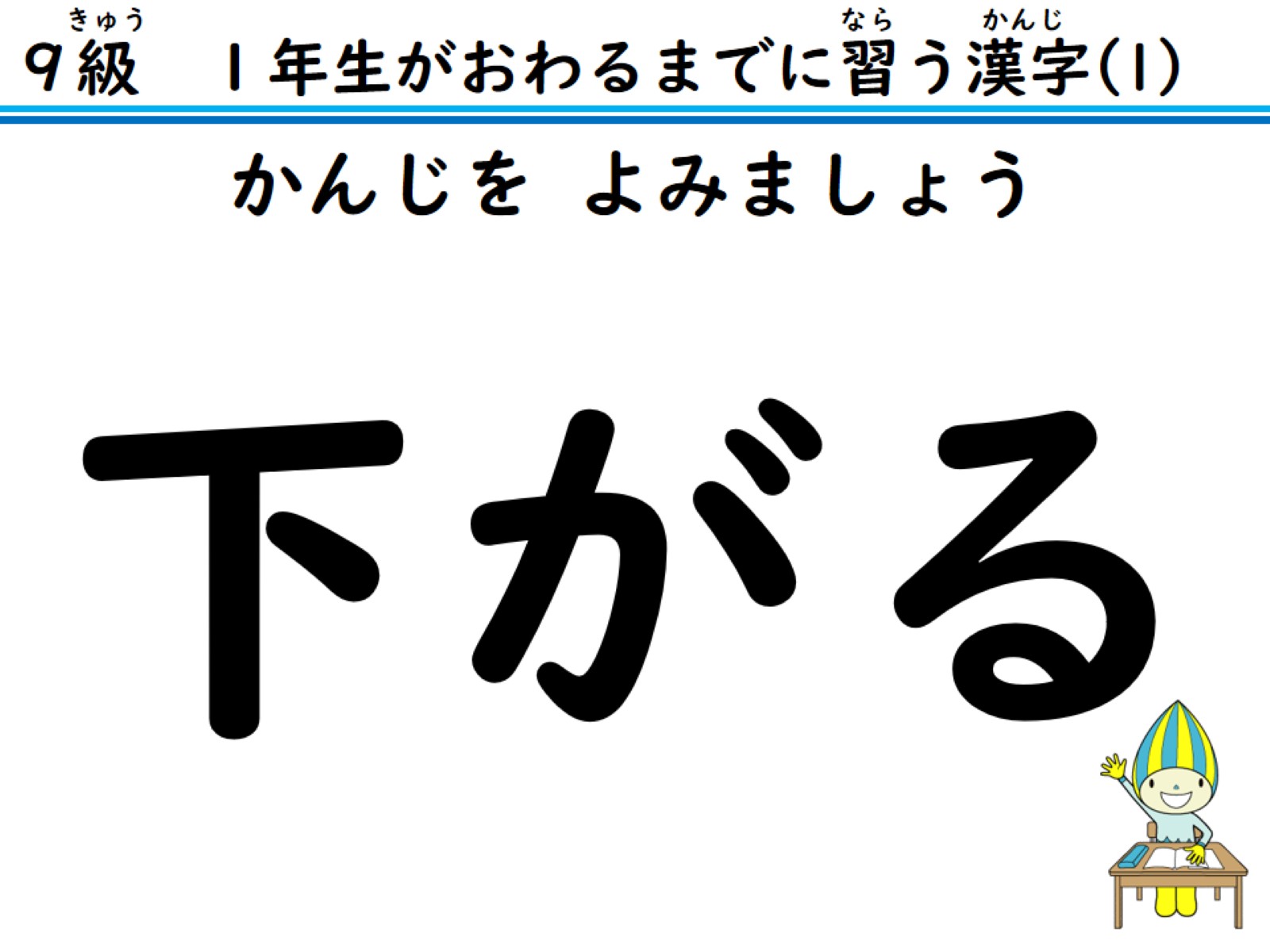 かんじを よみましょう
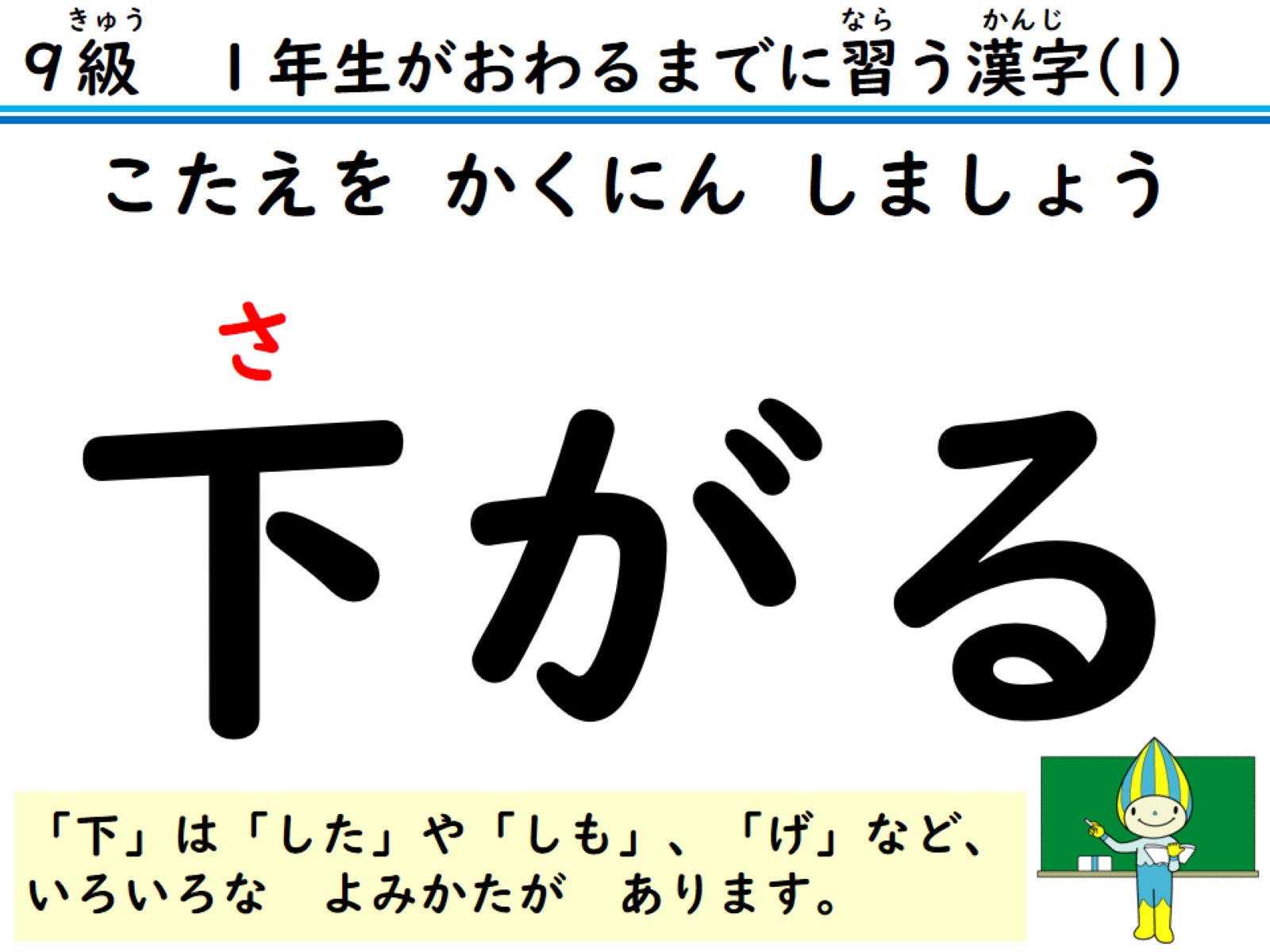 こたえを かくにん しましょう
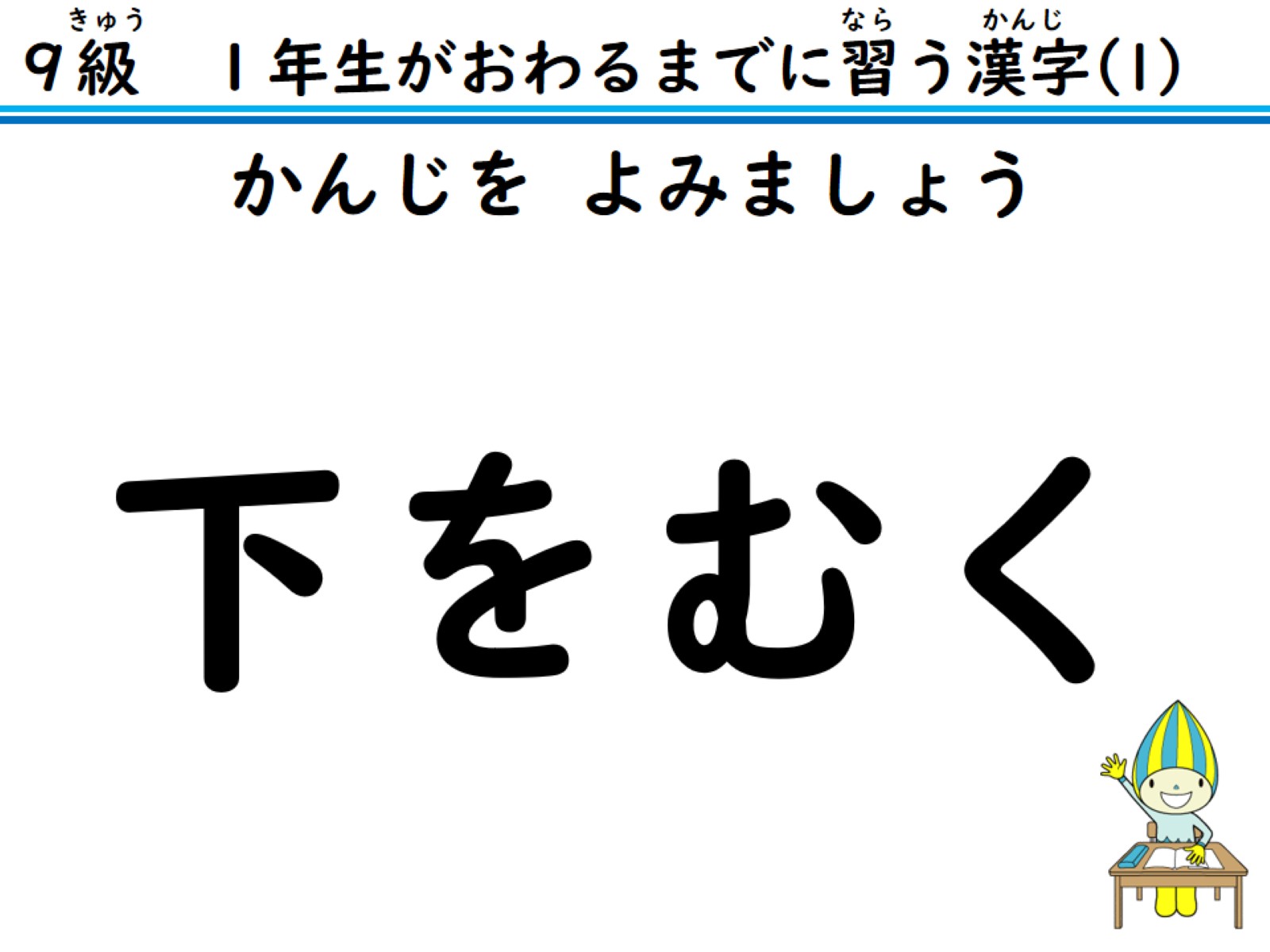 かんじを よみましょう
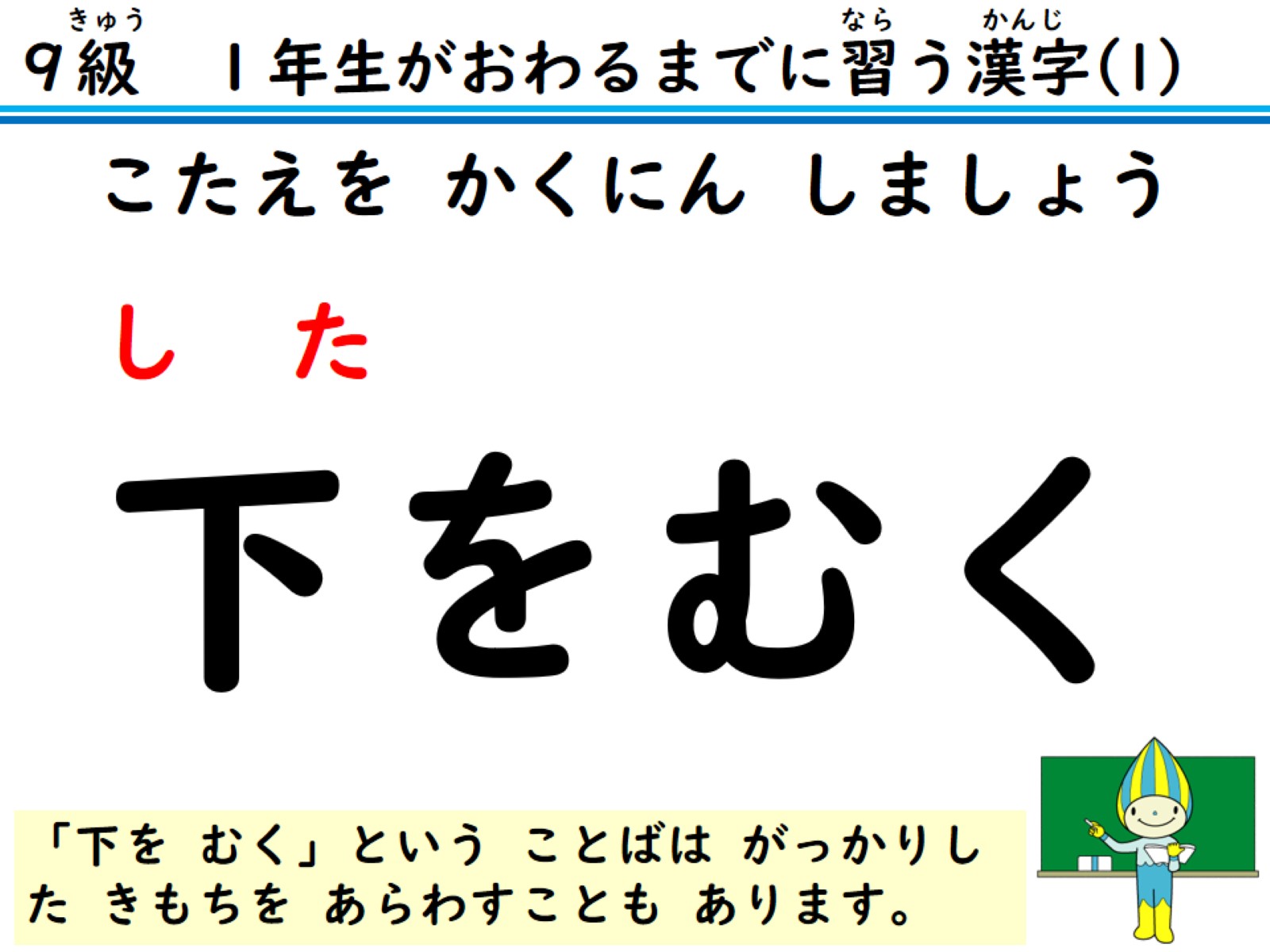 こたえを かくにん しましょう
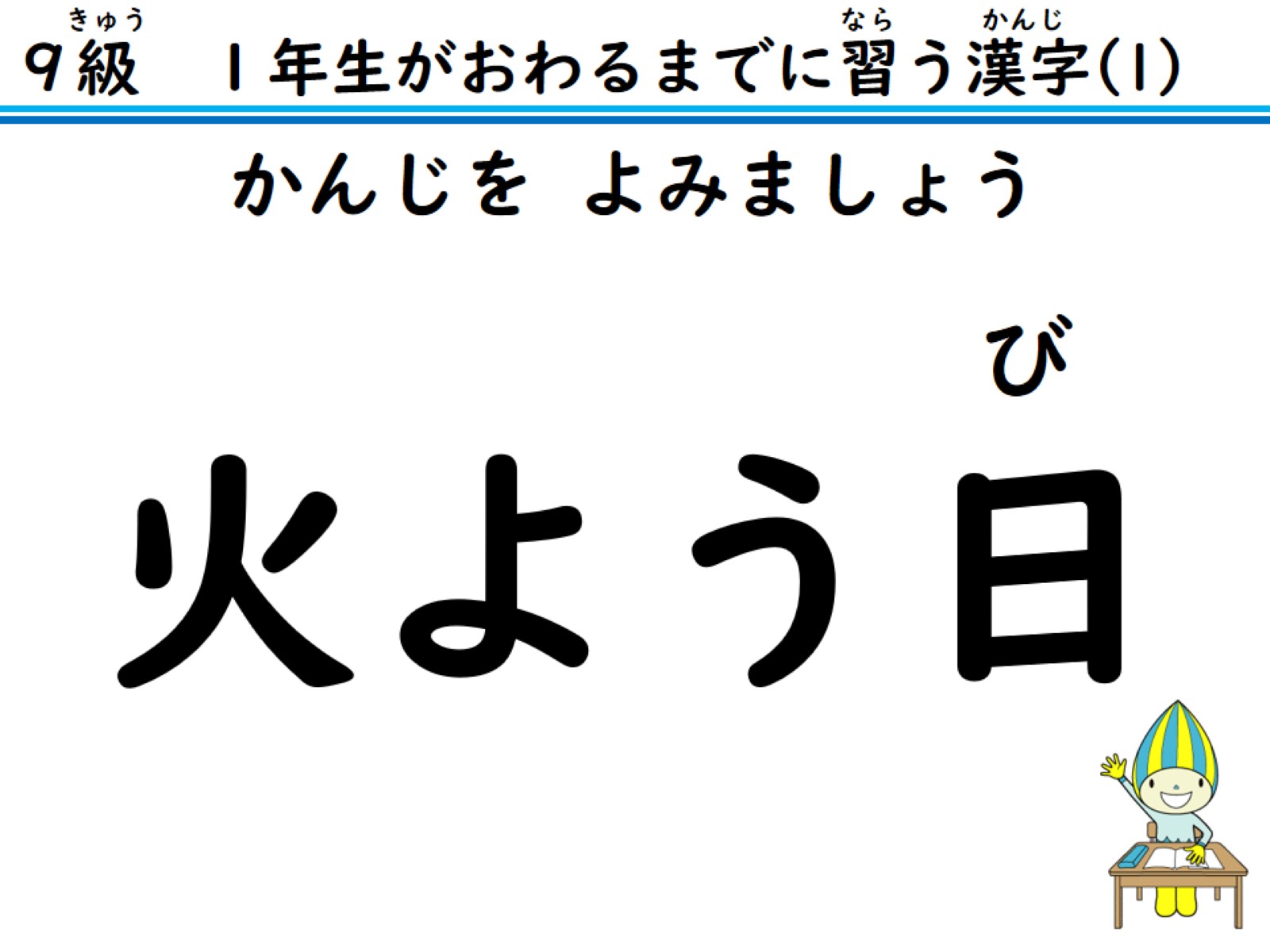 かんじを よみましょう
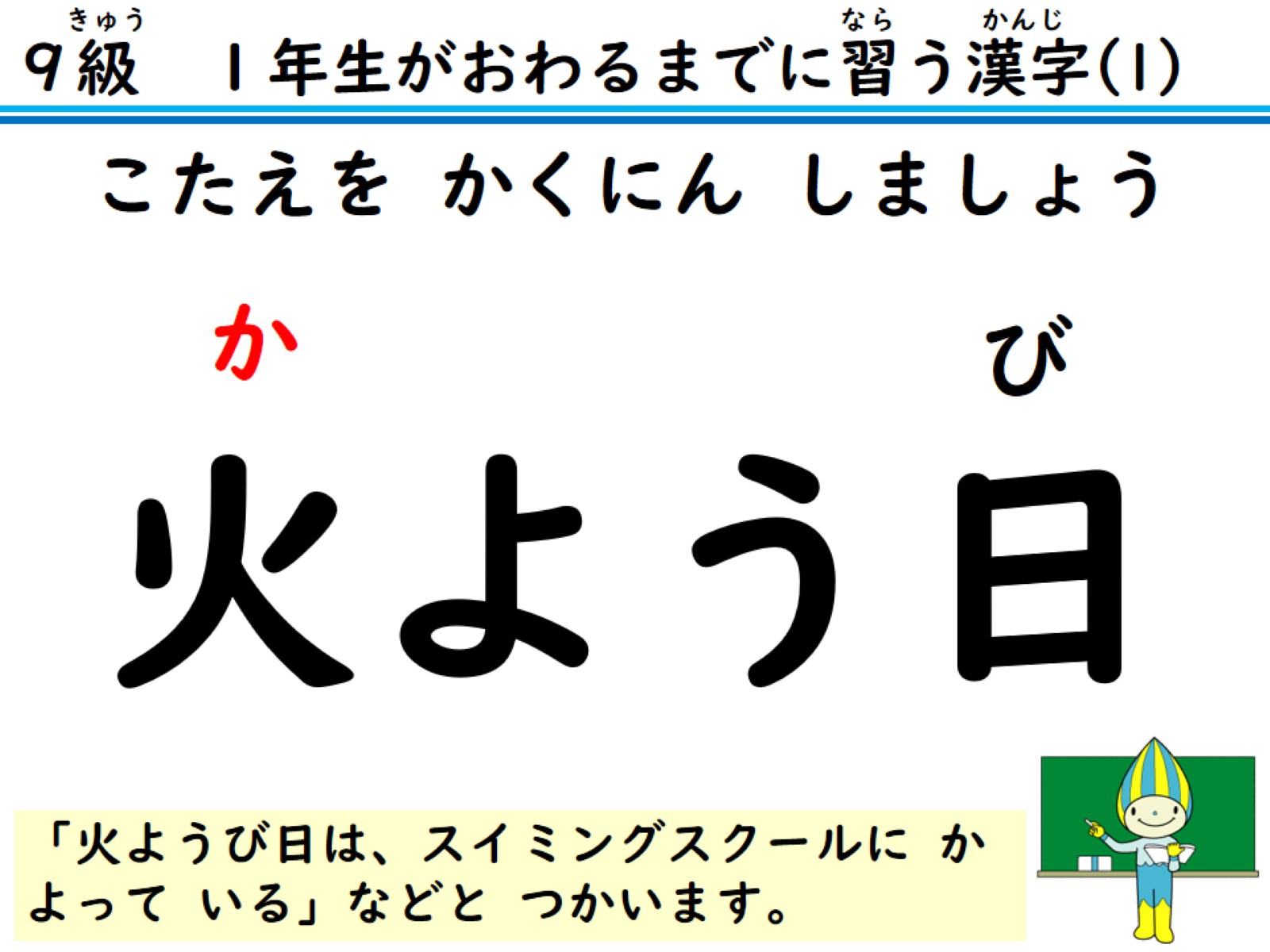 こたえを かくにん しましょう
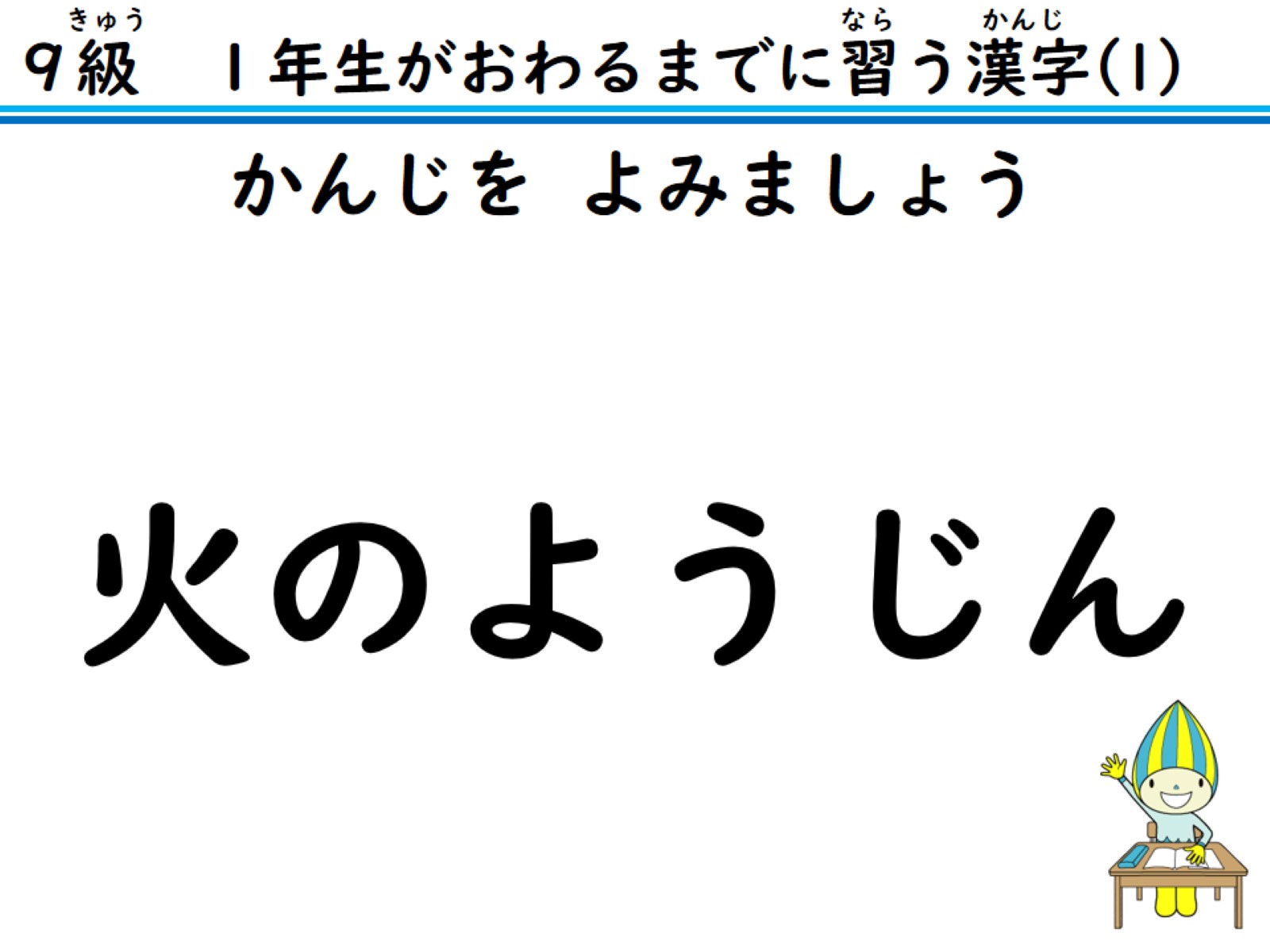 かんじを よみましょう
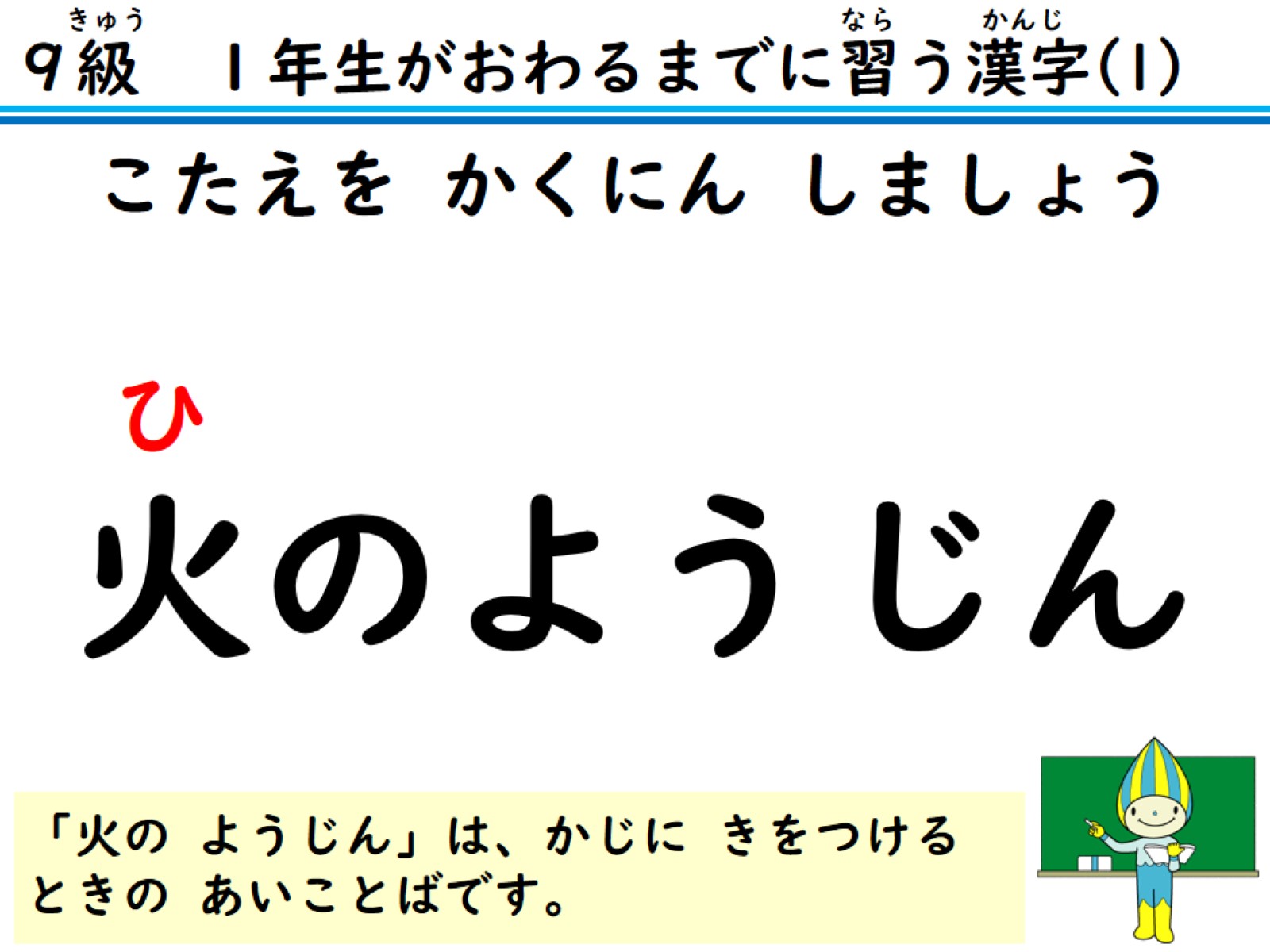 こたえを かくにん しましょう
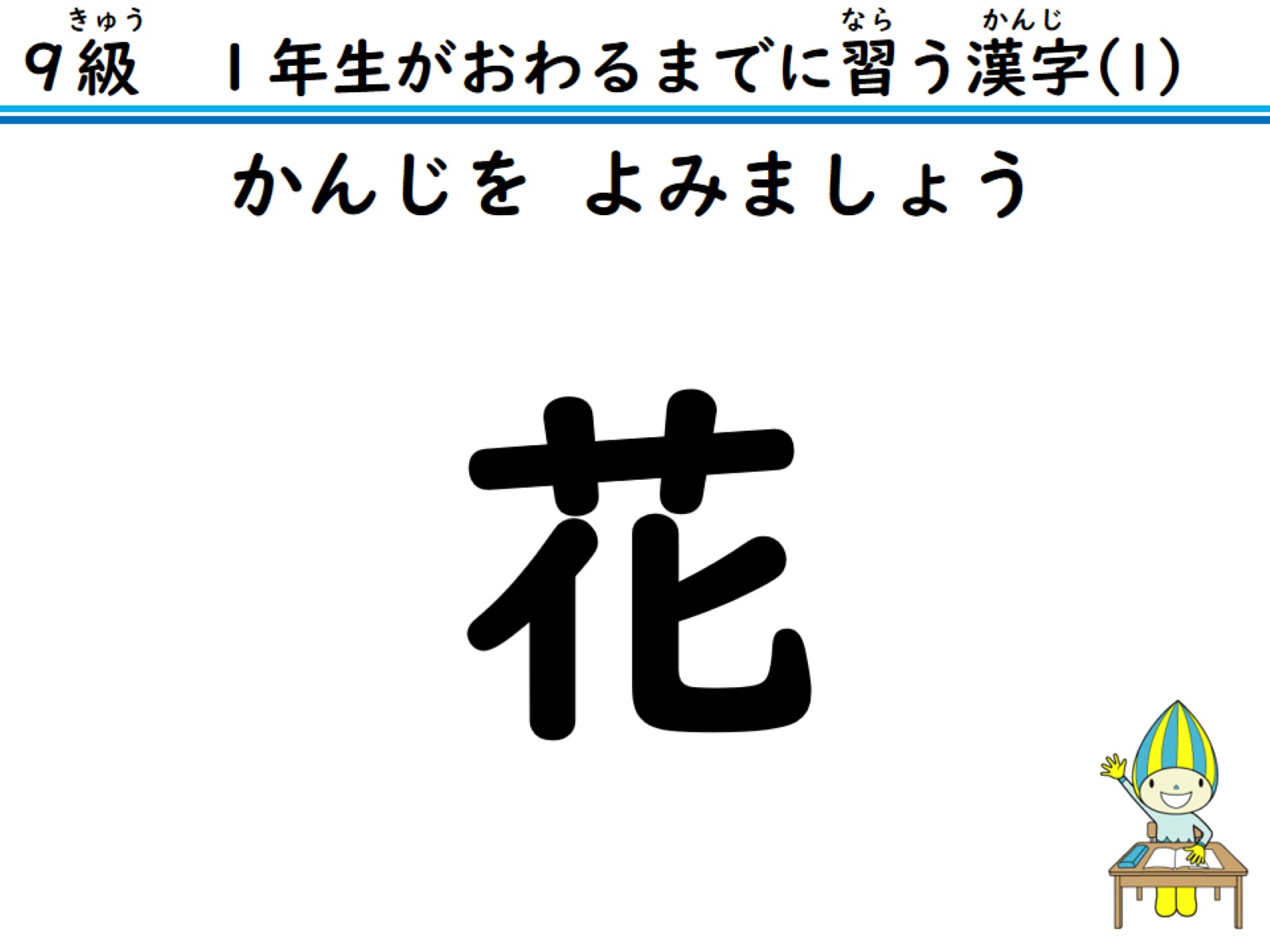 かんじを よみましょう
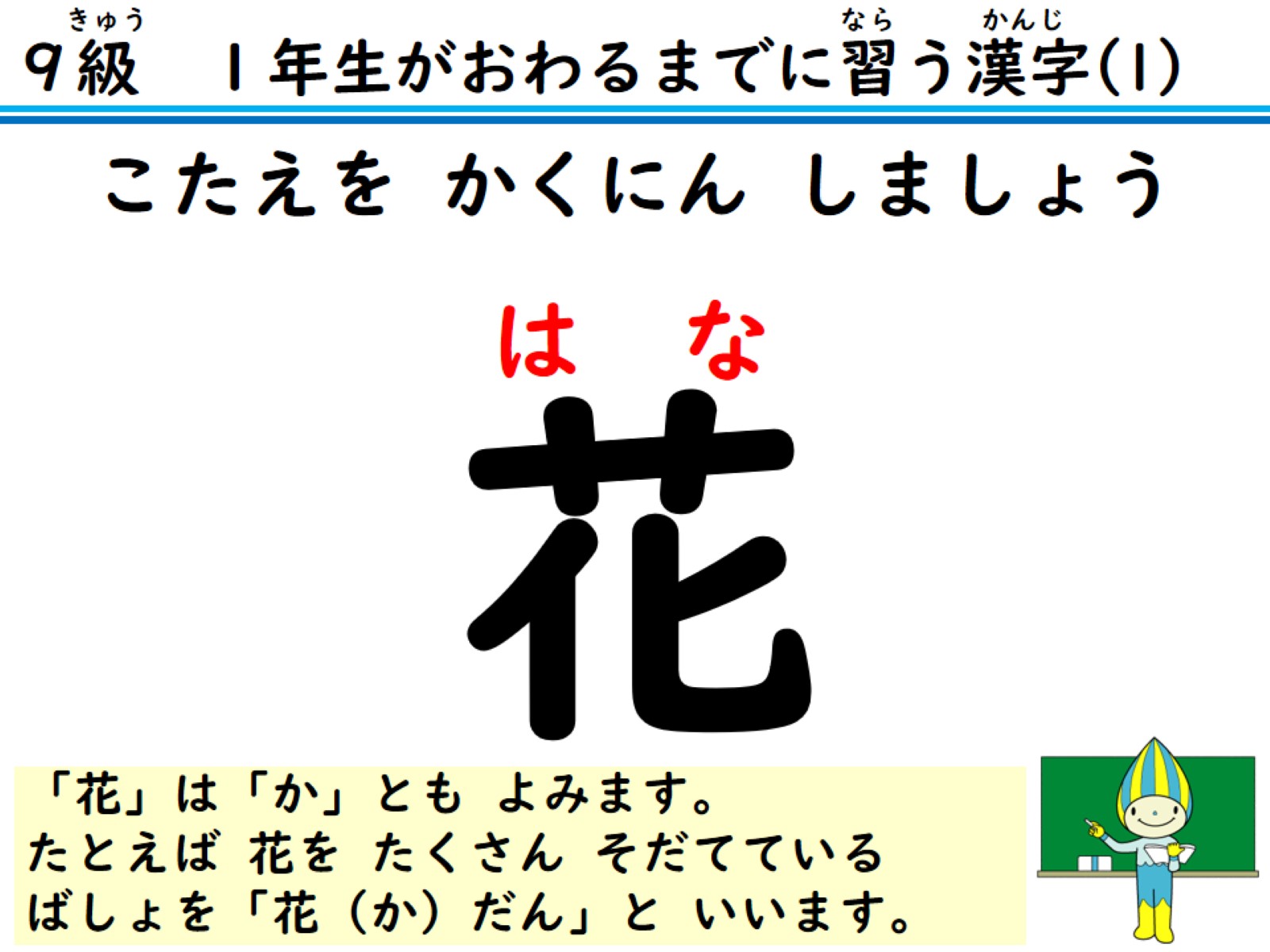 こたえを かくにん しましょう
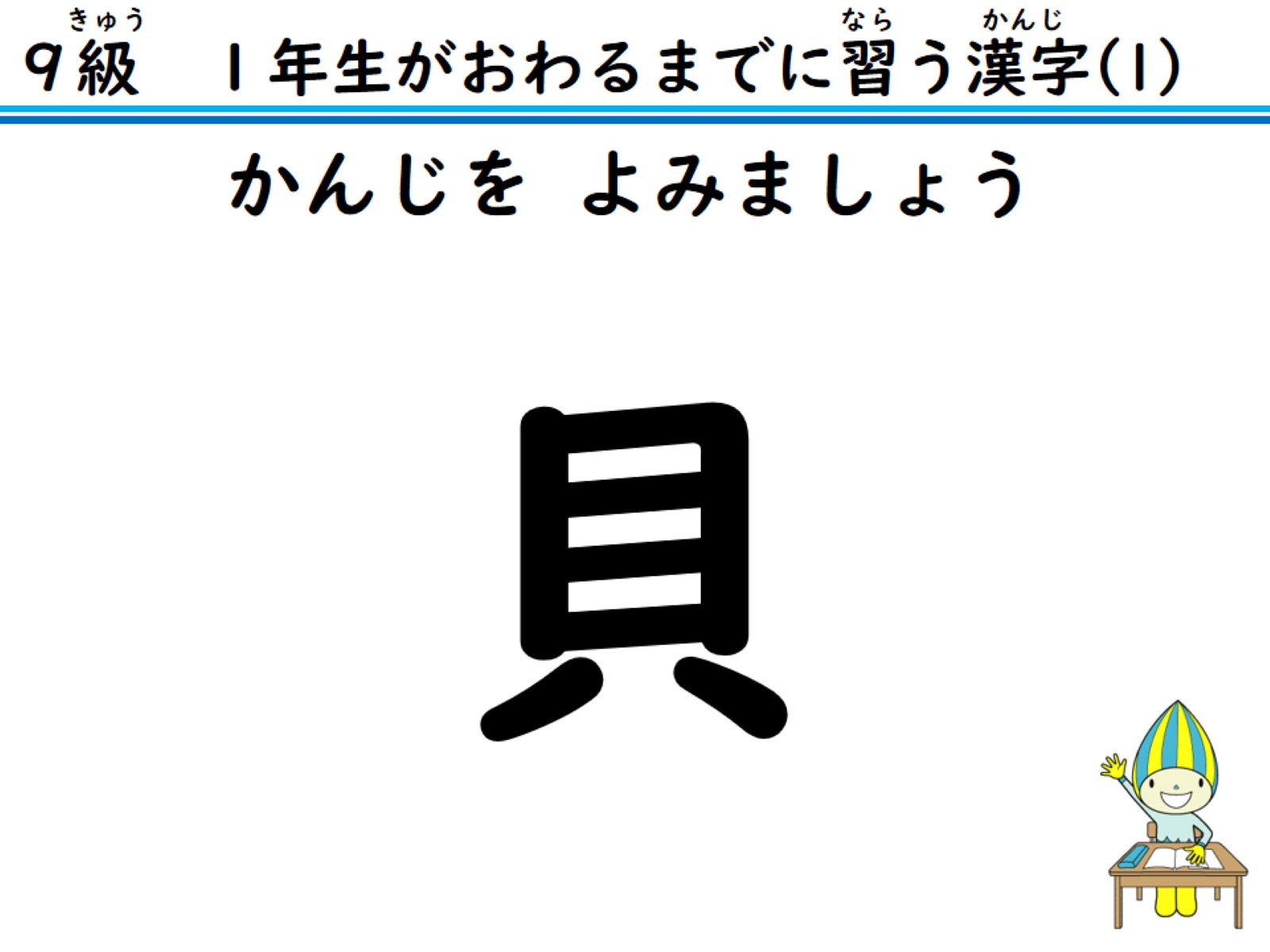 かんじを よみましょう
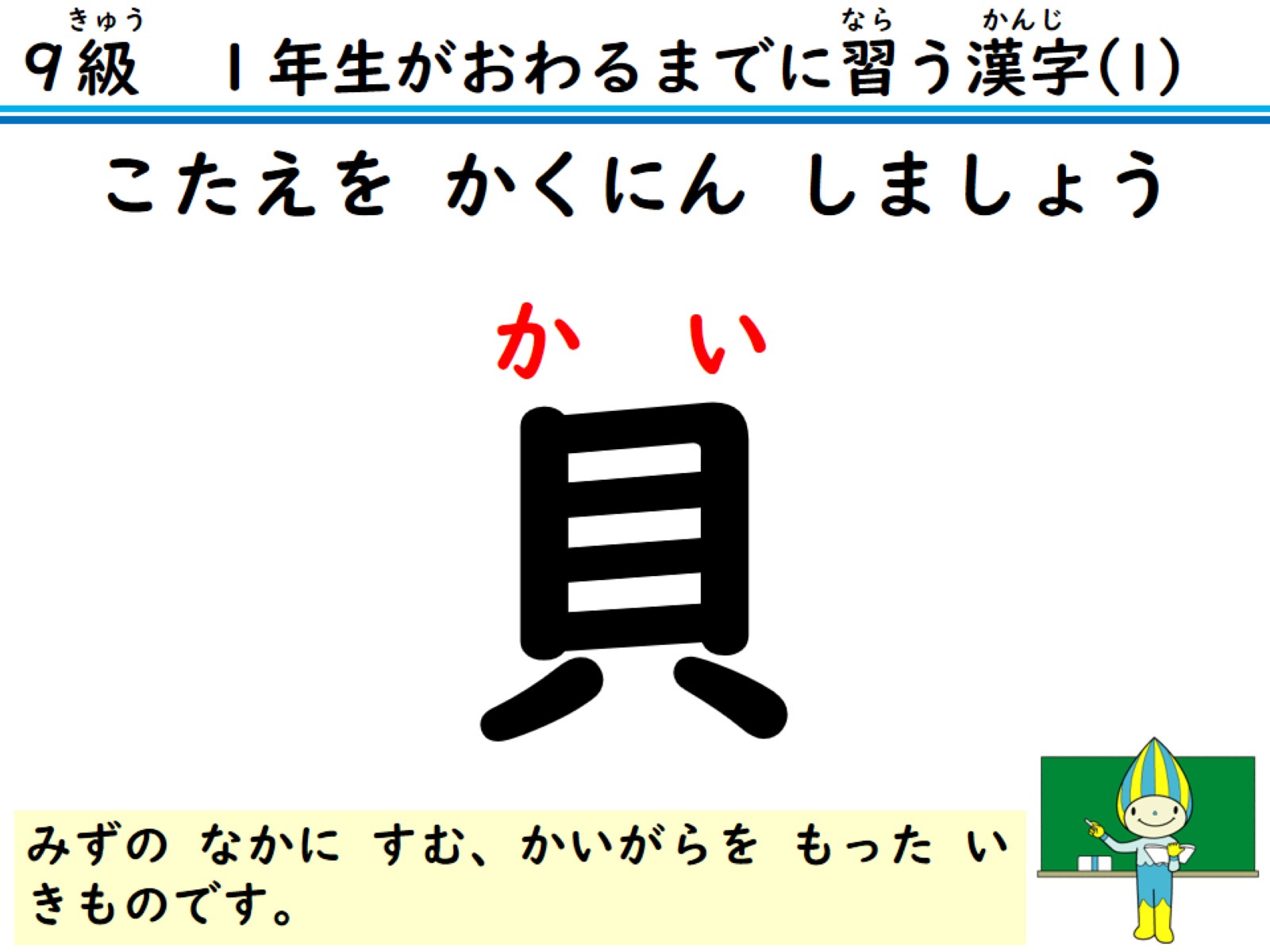 こたえを かくにん しましょう
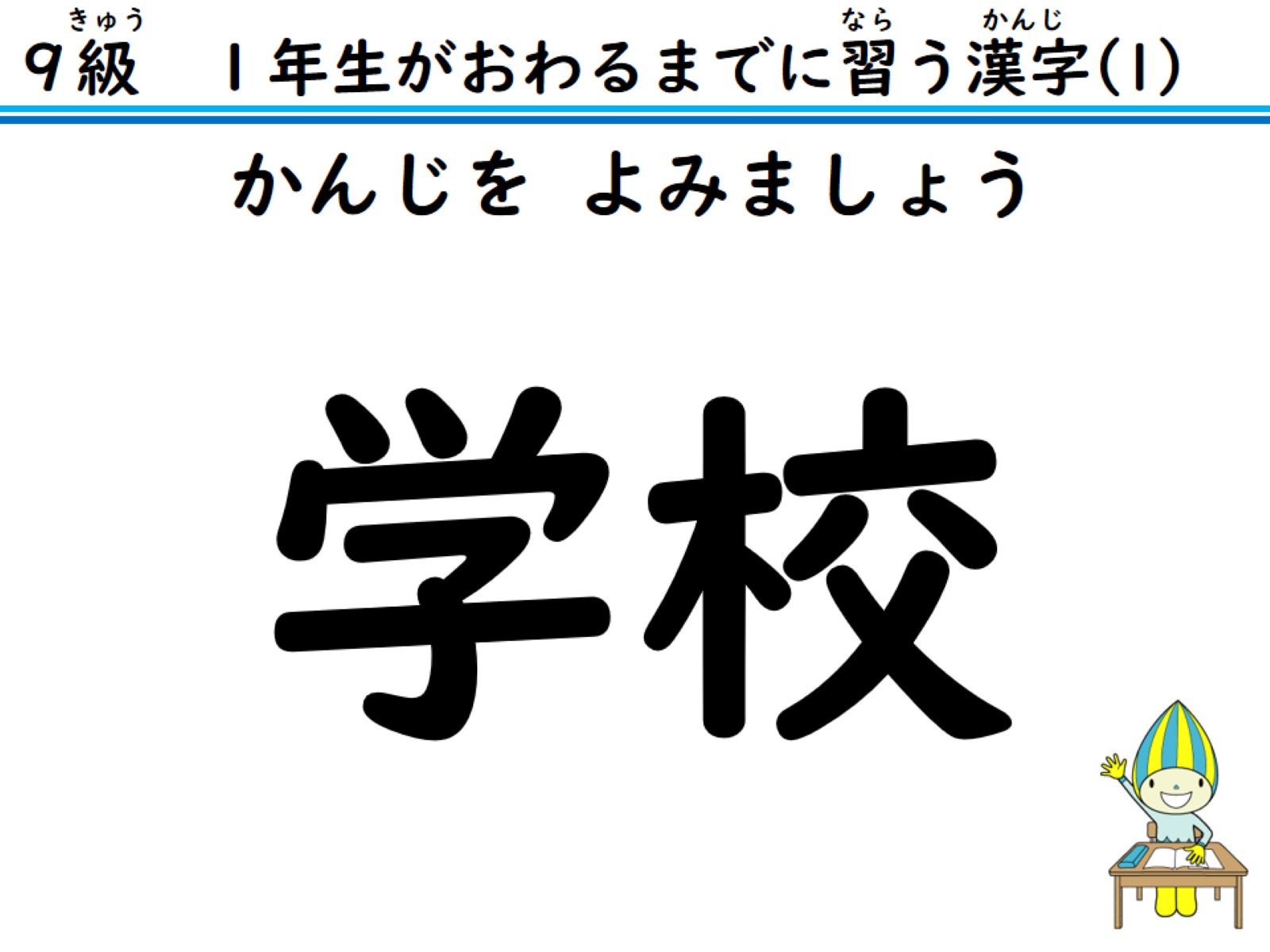 かんじを よみましょう
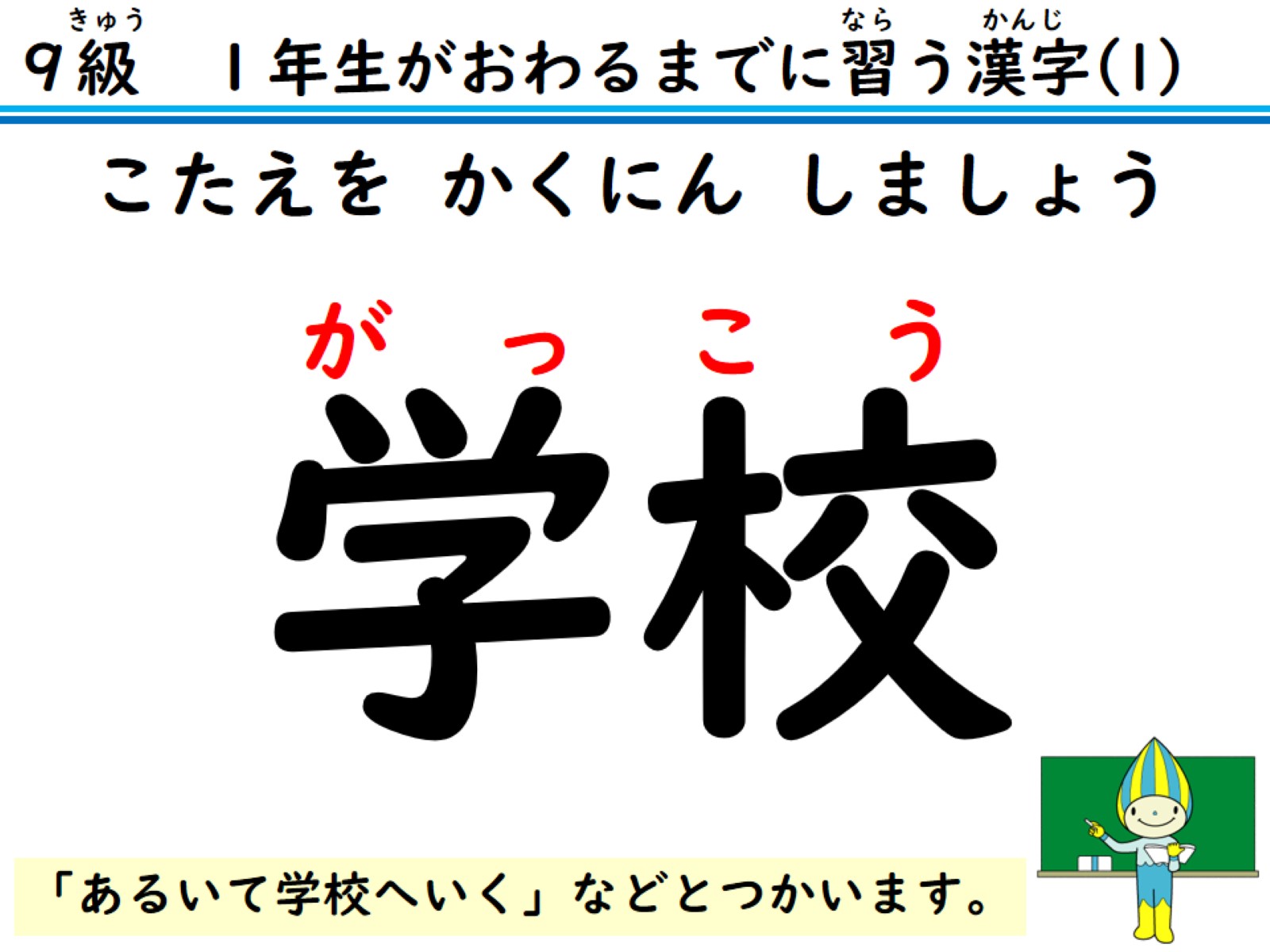 こたえを かくにん しましょう
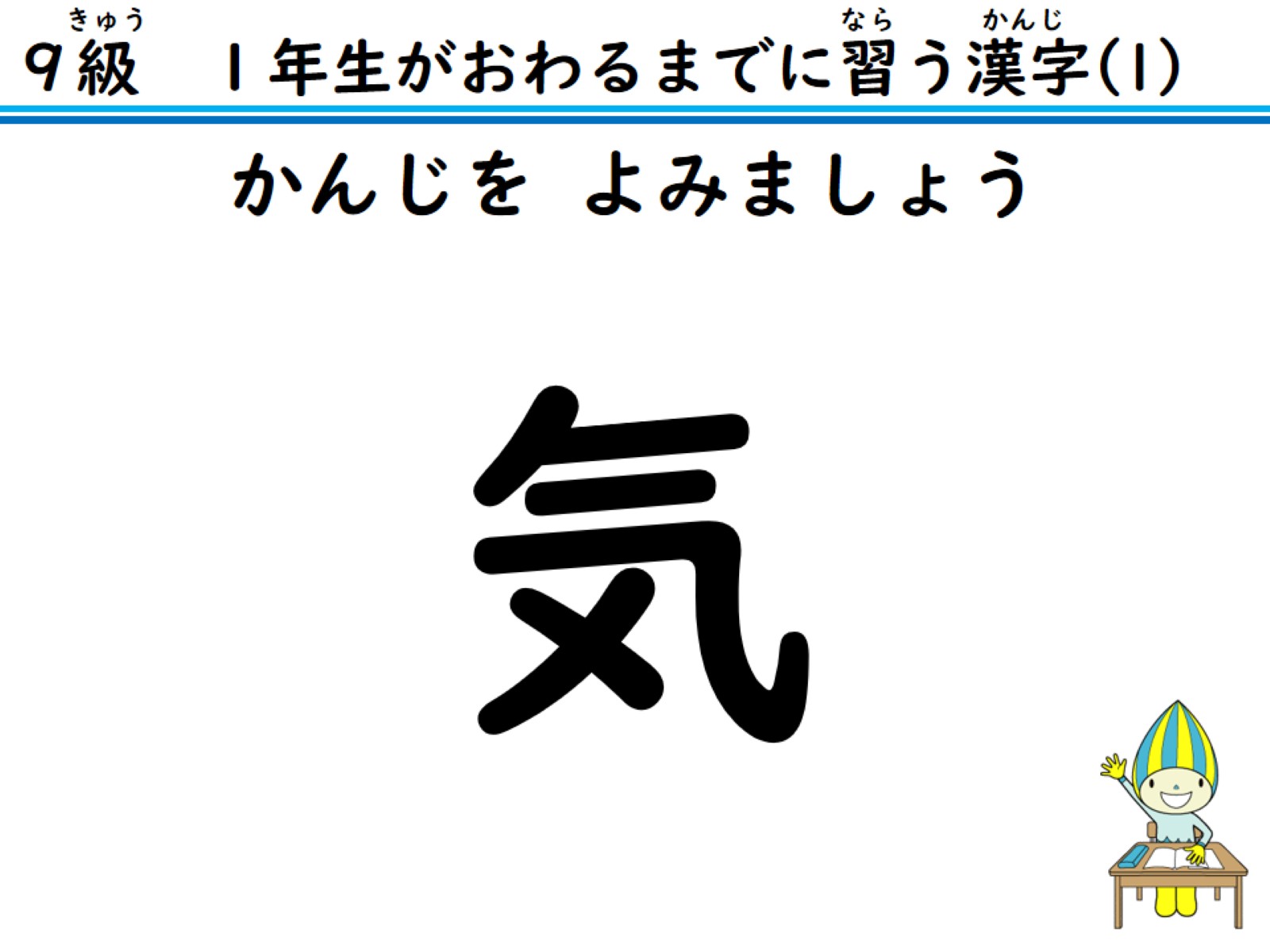 かんじを よみましょう
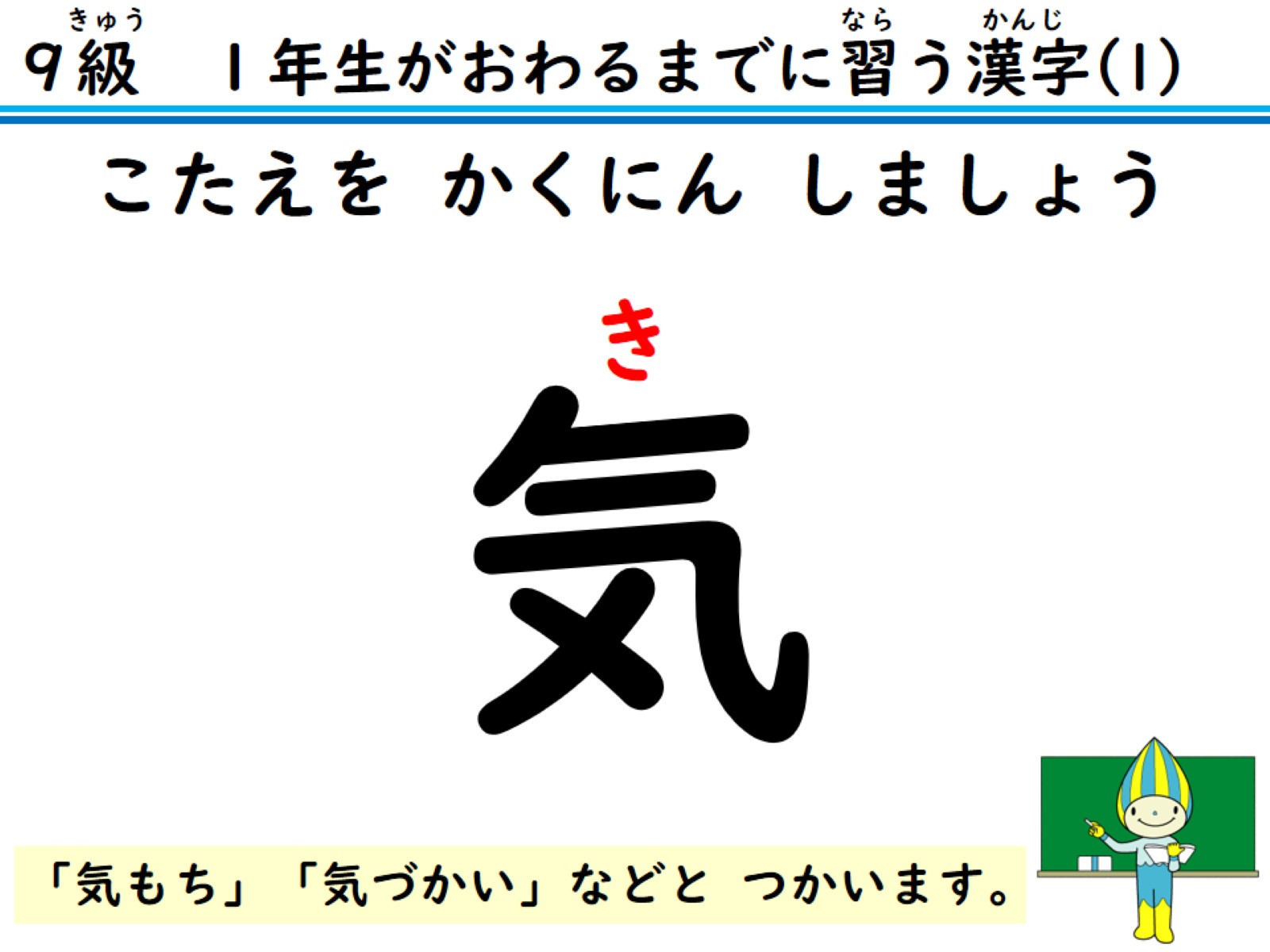 こたえを かくにん しましょう
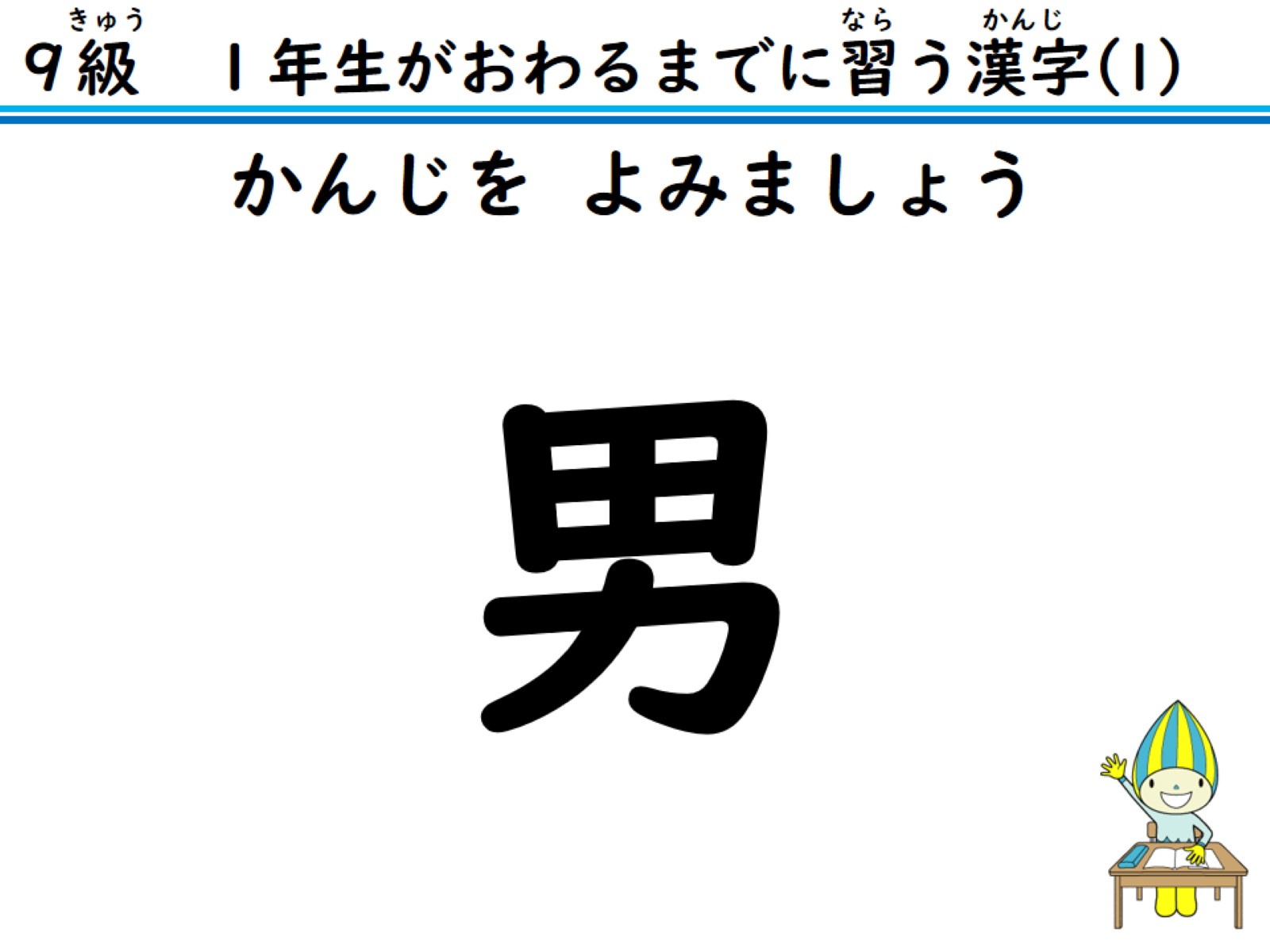 かんじを よみましょう
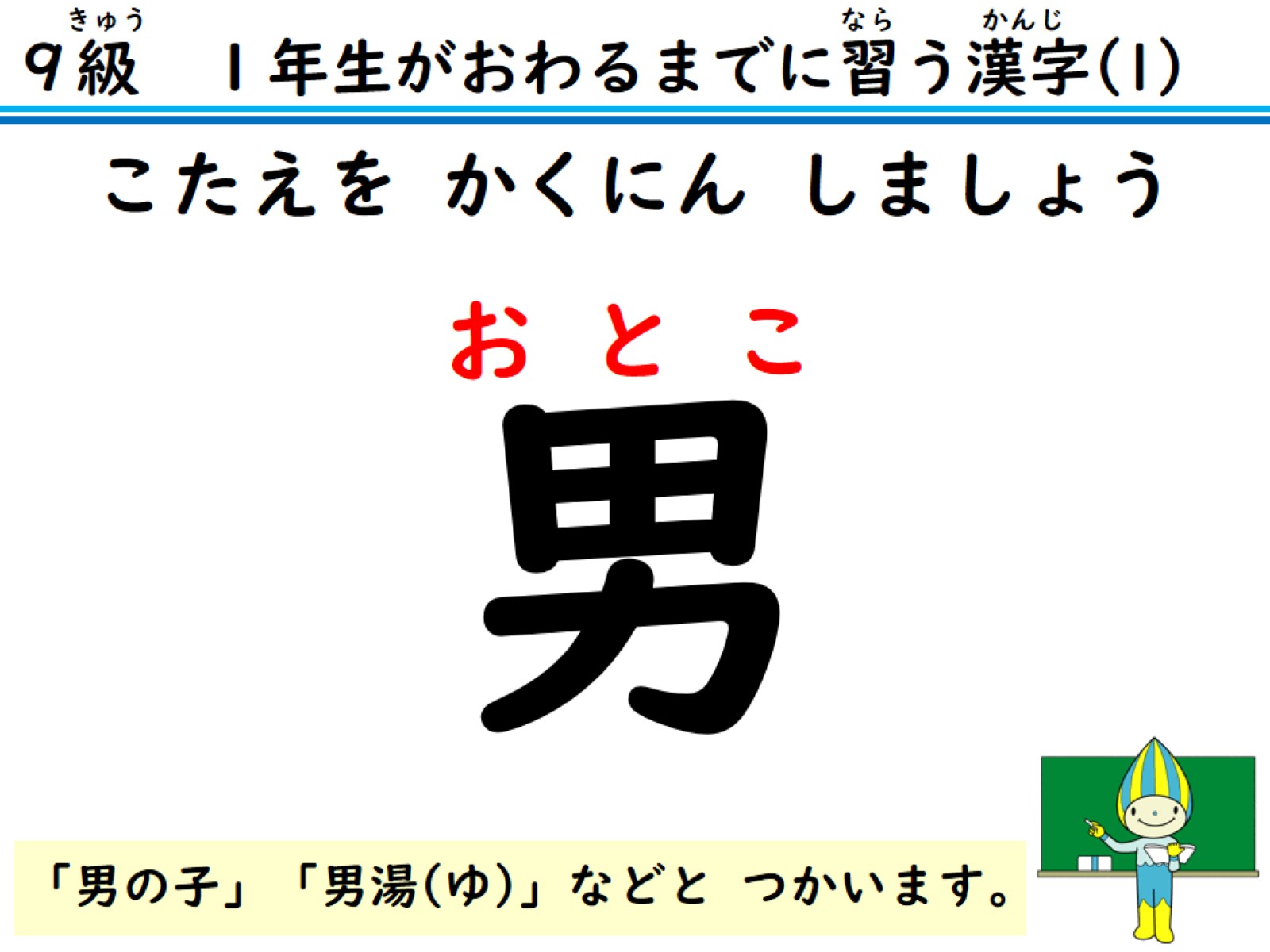 こたえを かくにん しましょう
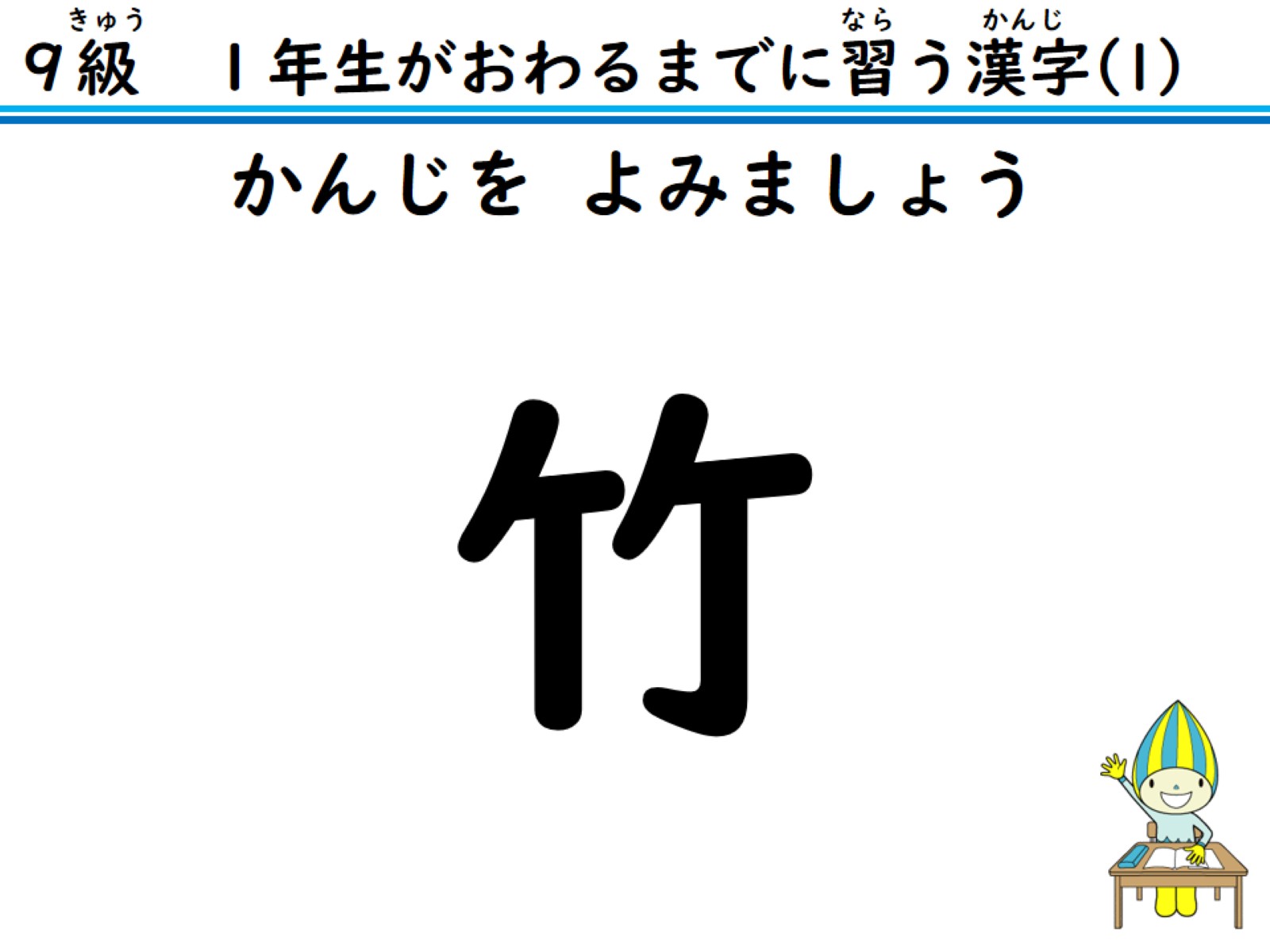 かんじを よみましょう
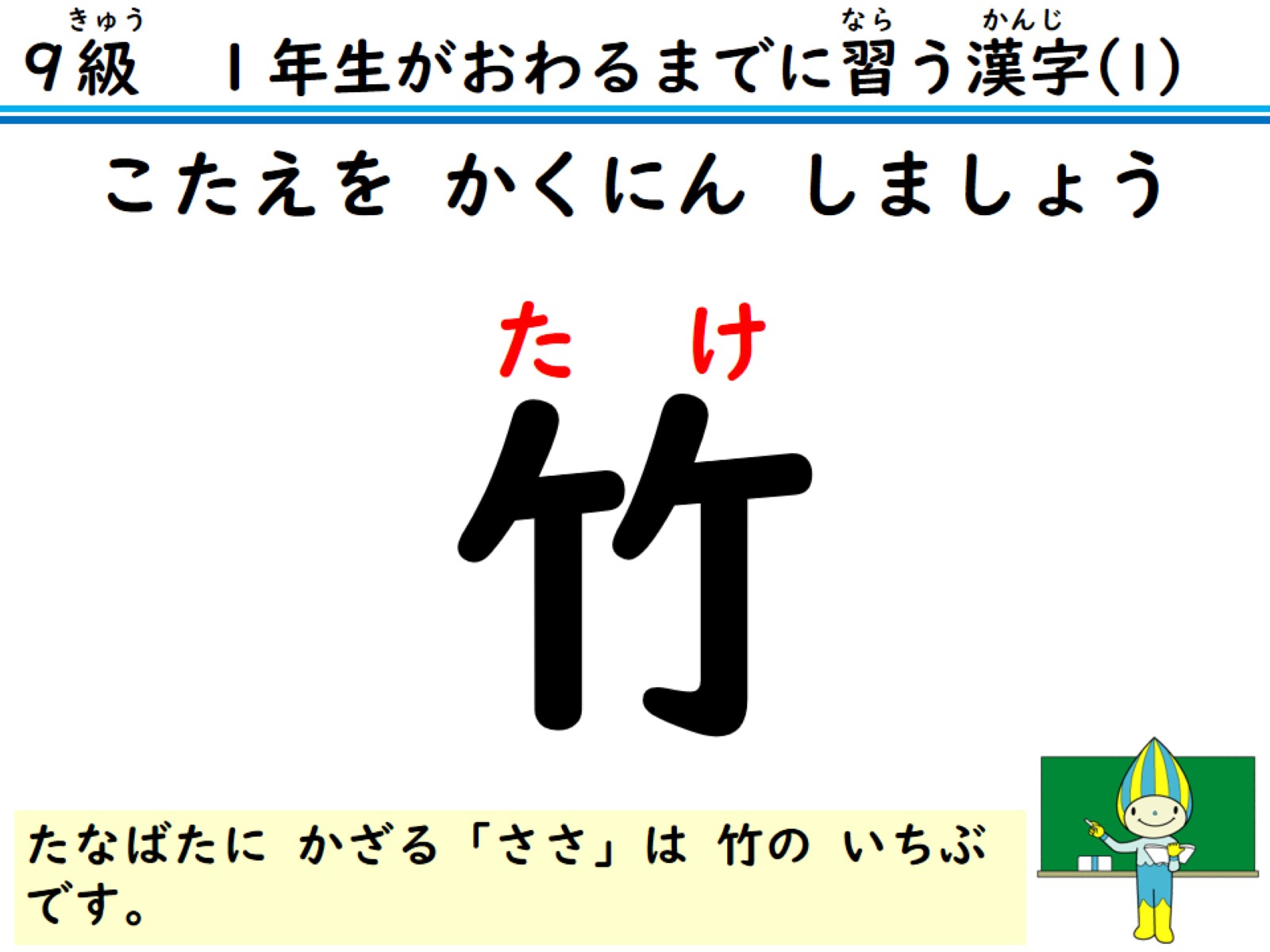 こたえを かくにん しましょう
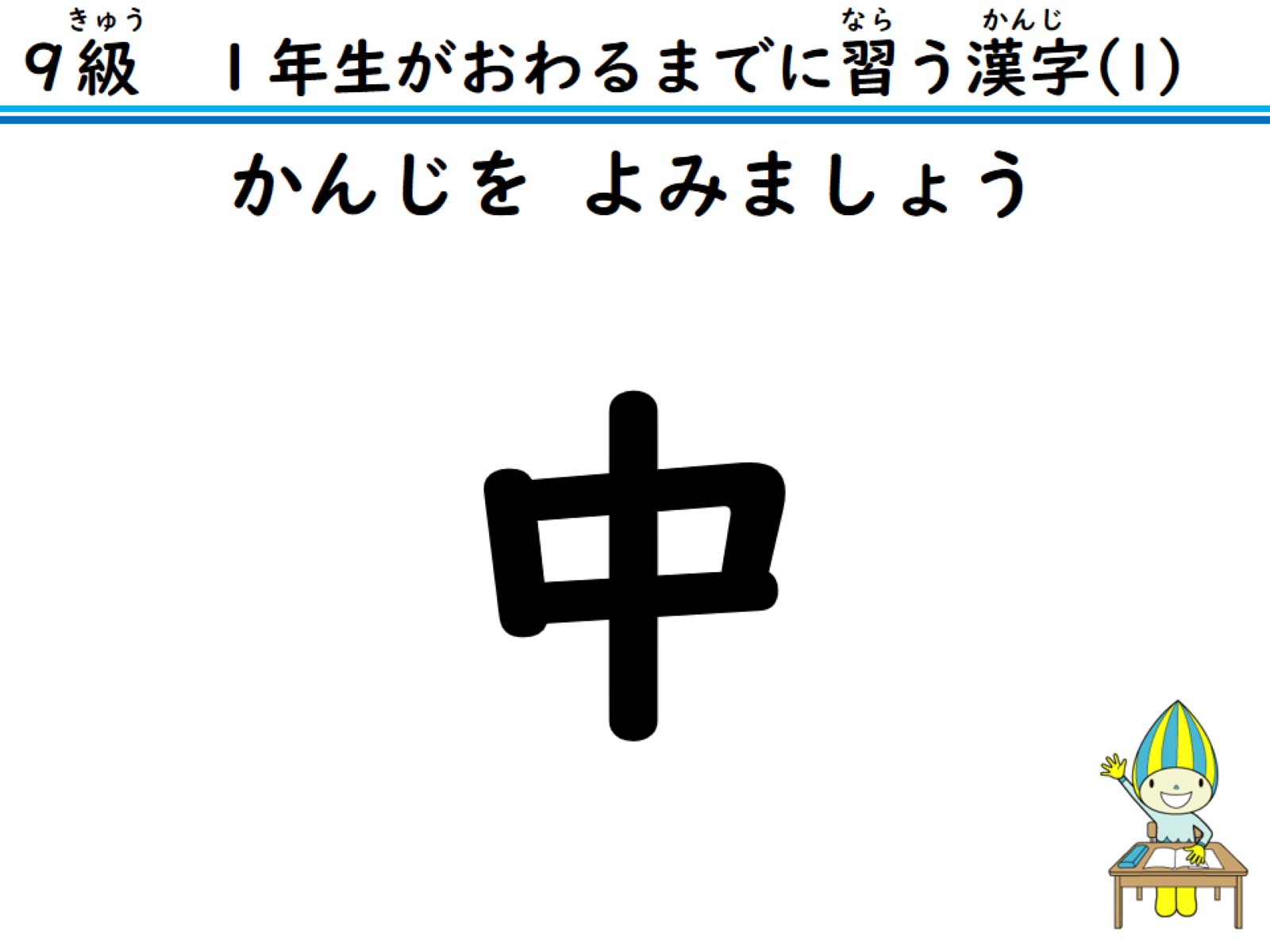 かんじを よみましょう
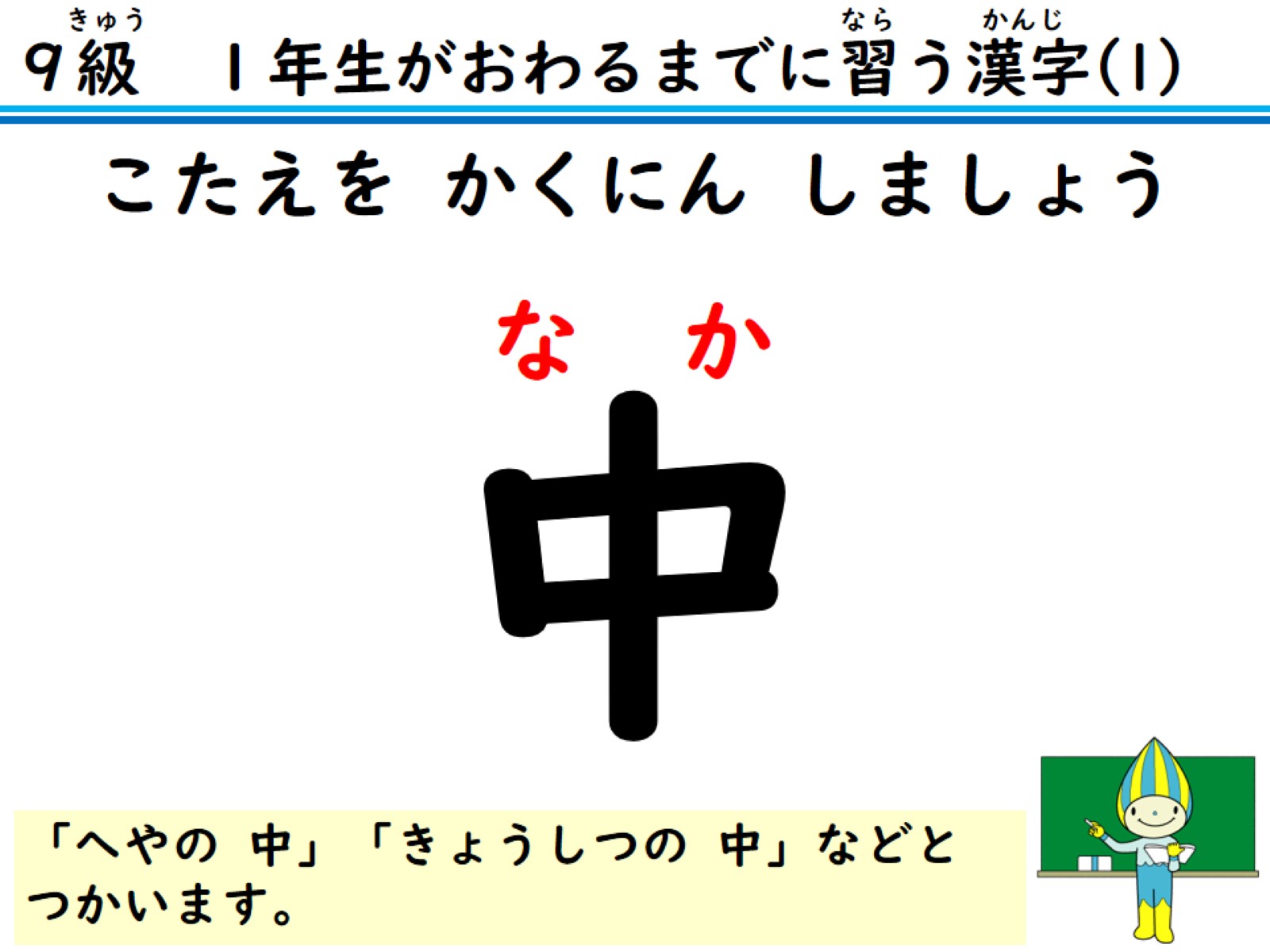 こたえを かくにん しましょう
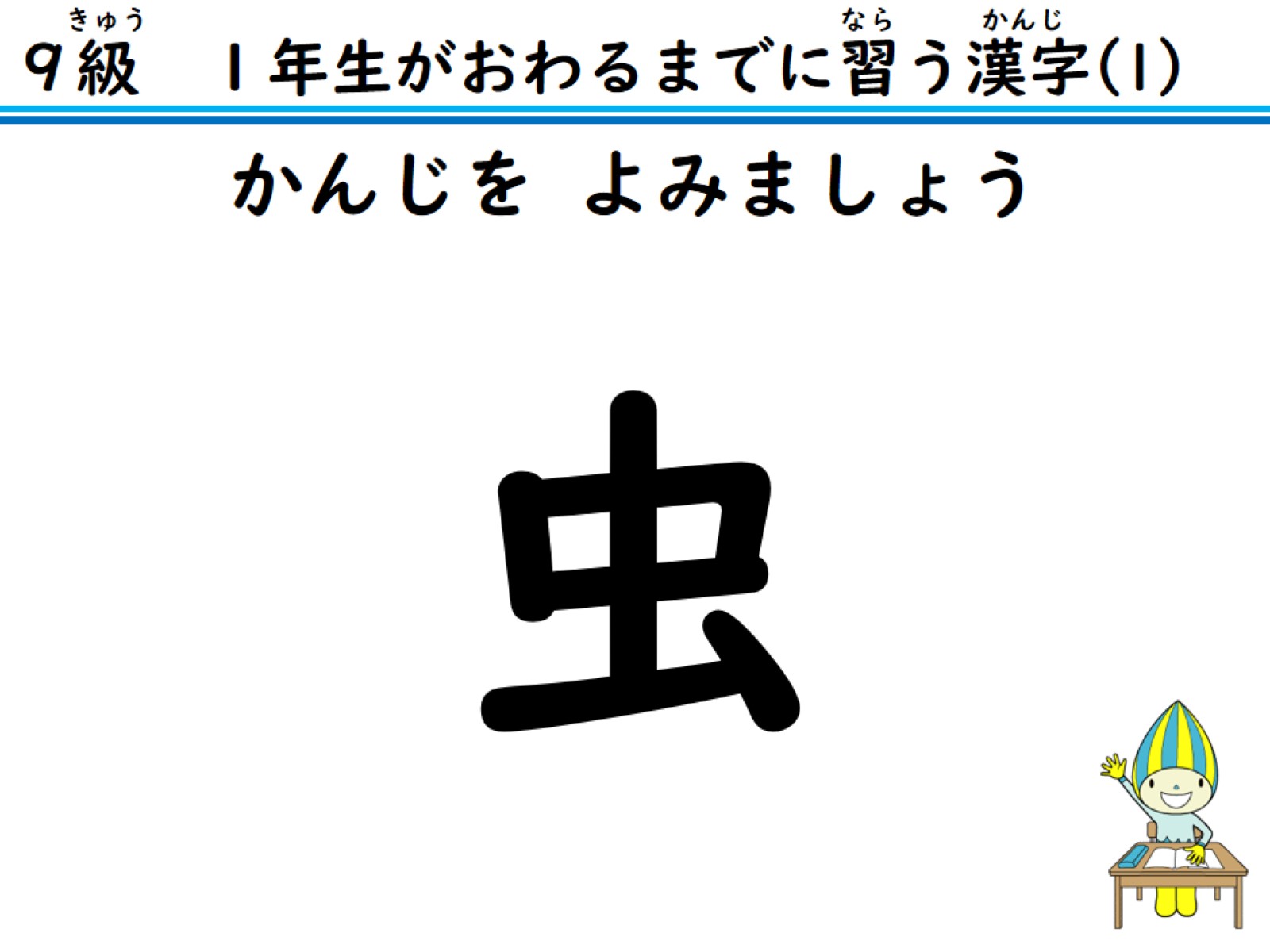 かんじを よみましょう
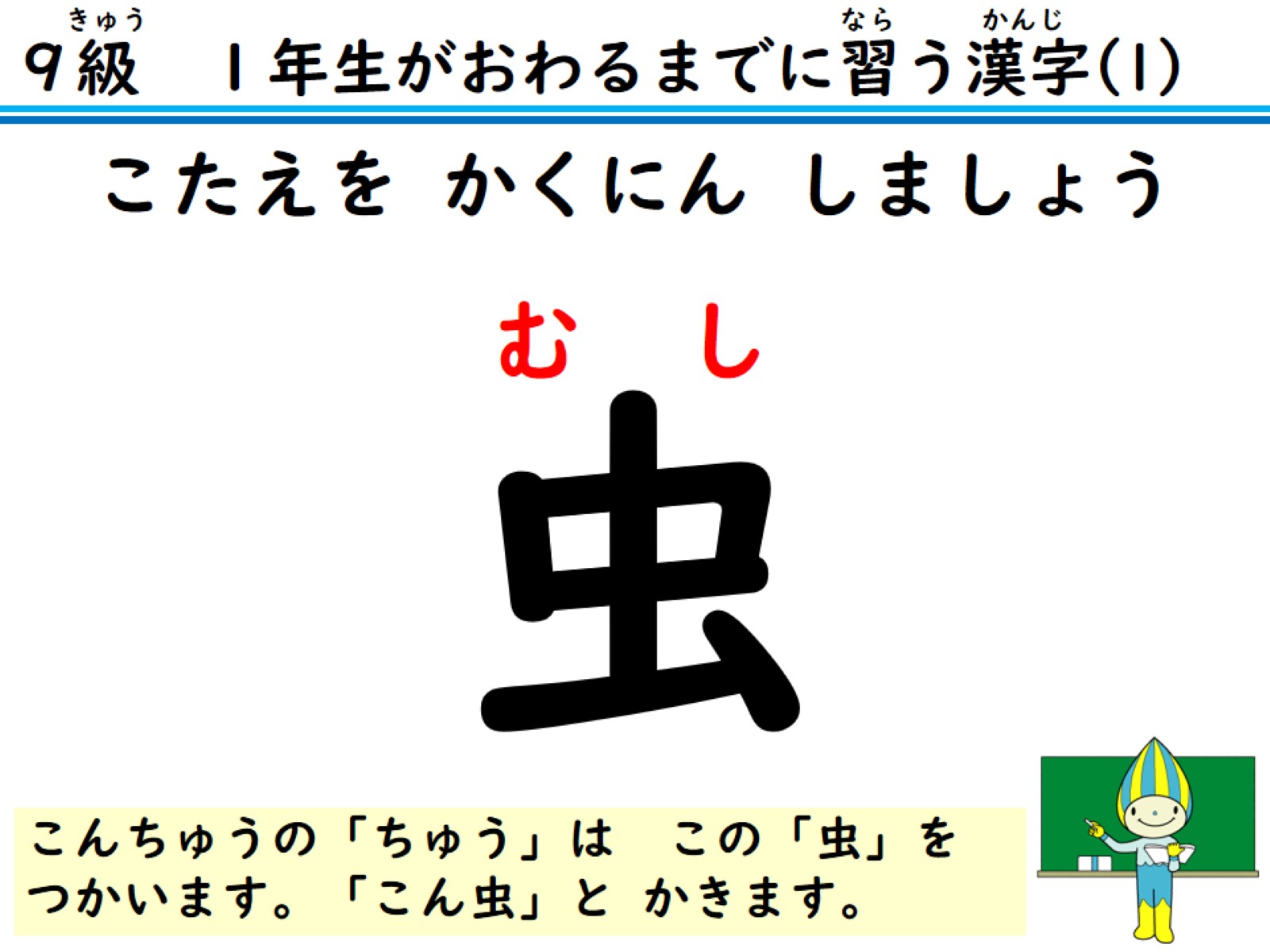 こたえを かくにん しましょう
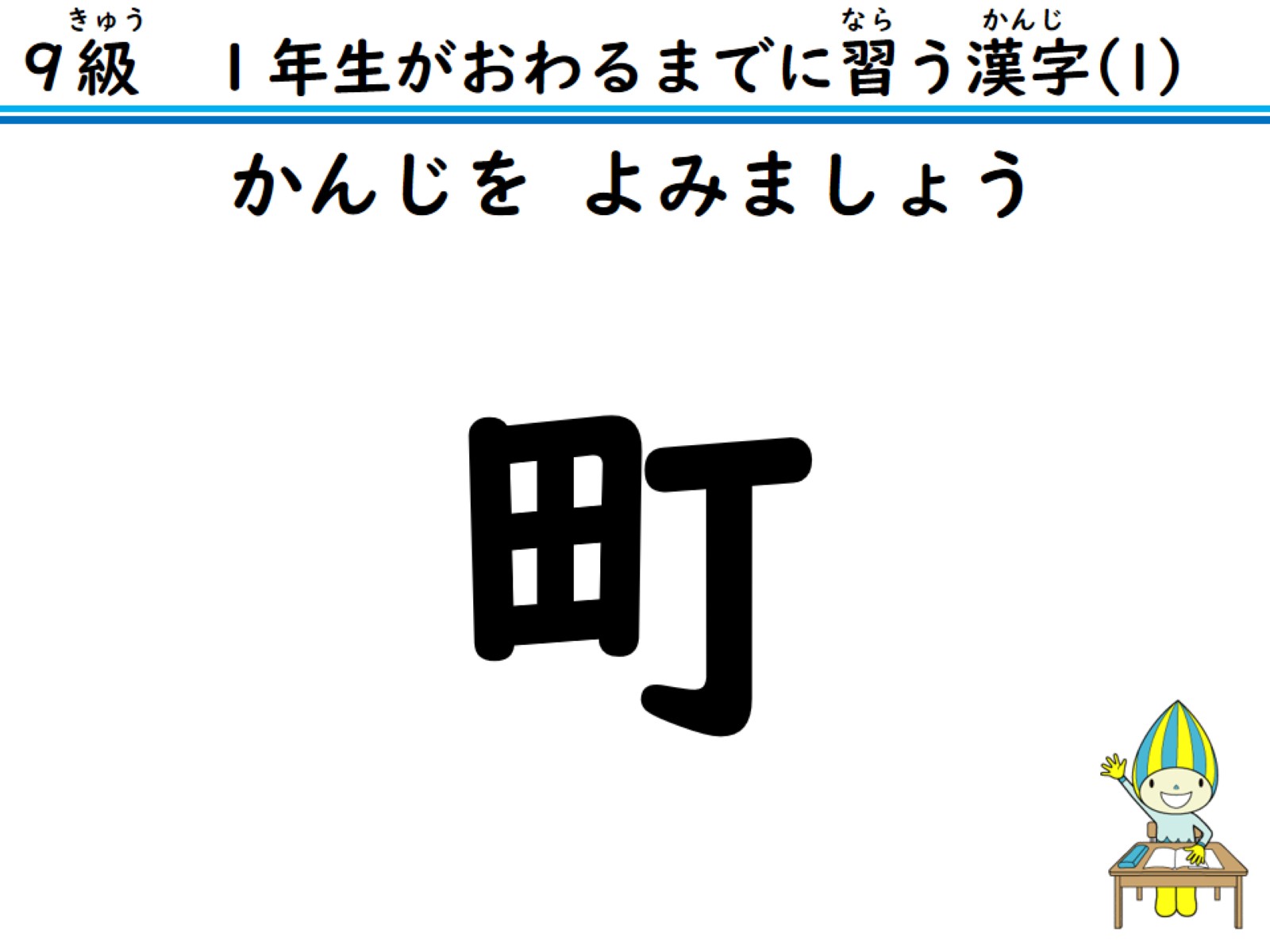 かんじを よみましょう
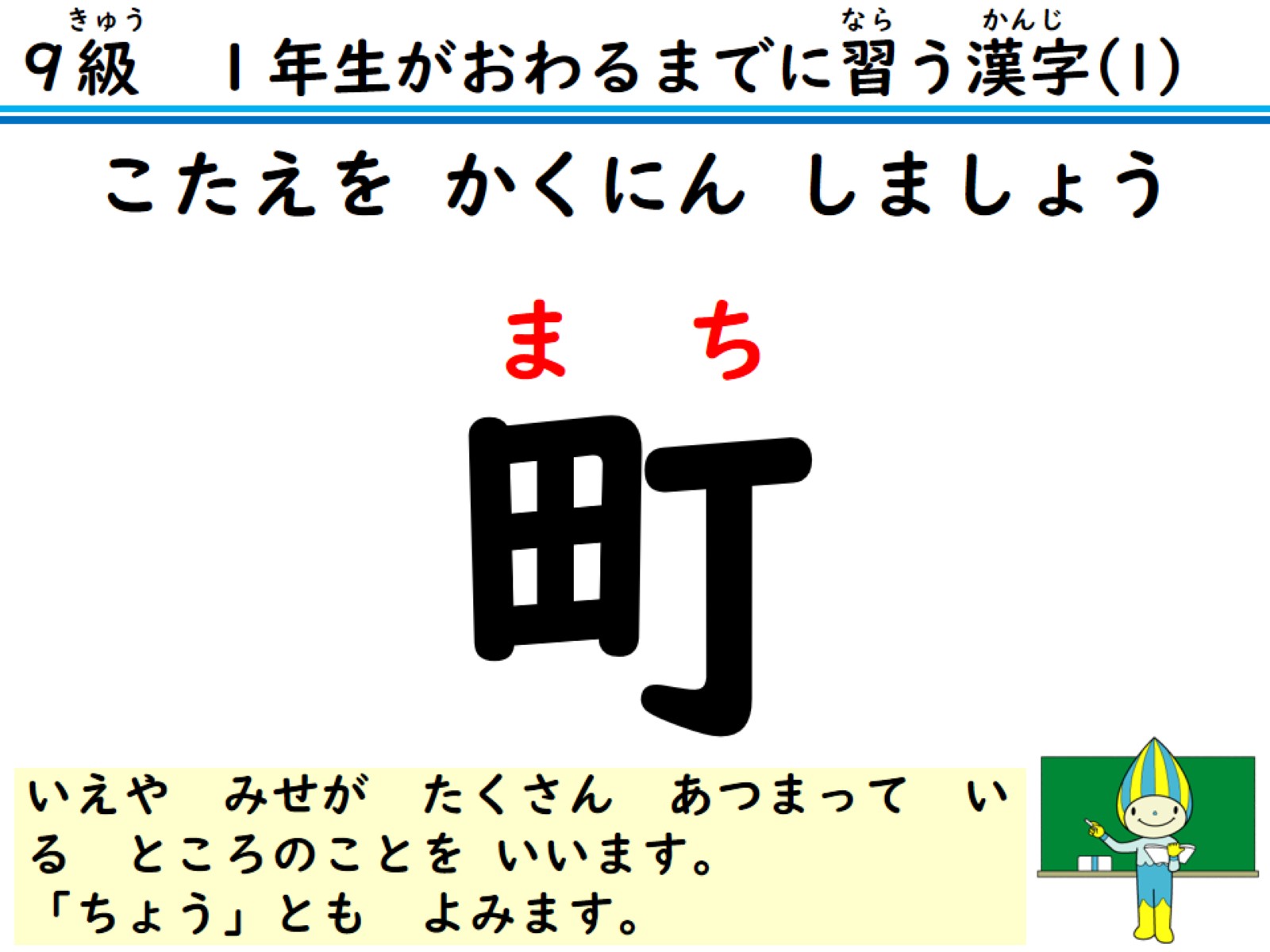 こたえを かくにん しましょう